Geobiocenologie a lesnická typologie
Michal Friedl
michal.friedl@email.cz
http://user.mendelu.cz/xfriedl
Ústav lesnické botaniky, dendrologie a geobiocenologie, 
Fakulta lesnická a dřevařská, 
Mendelova univerzita v Brně
Je libo testík?
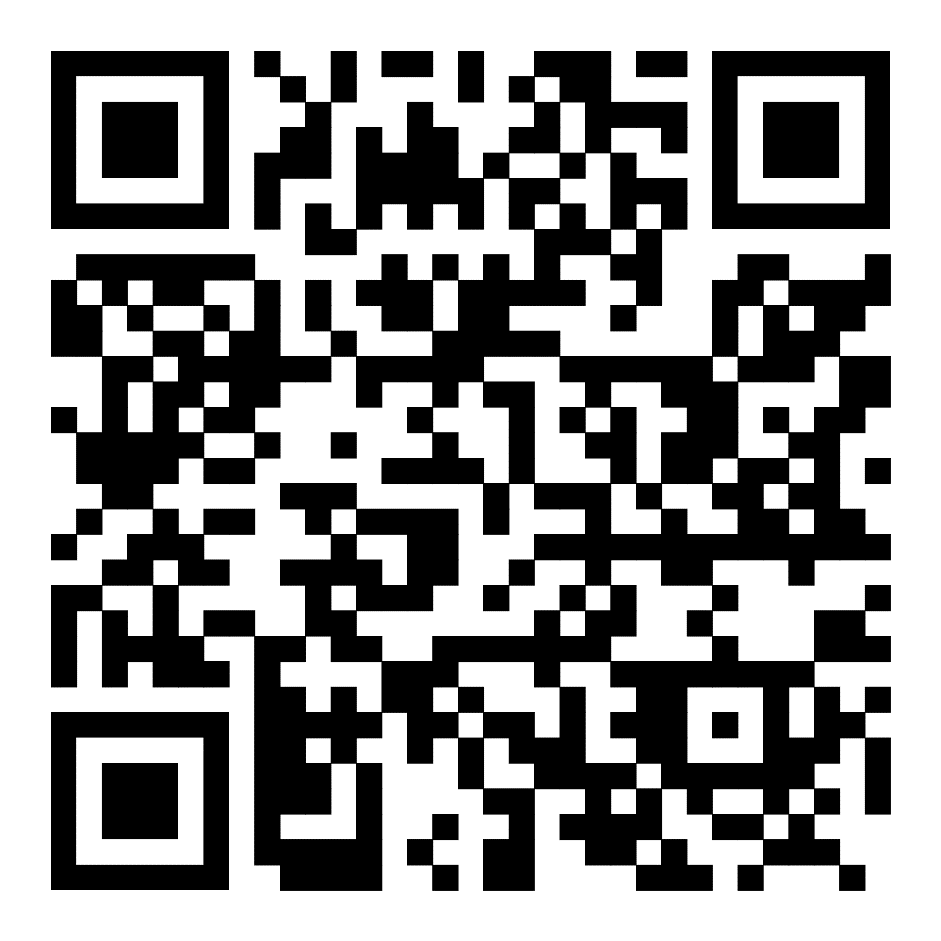 https://forms.gle/DqvkhA4Z4BS8wYsA7

Dokumentový server: Geobiocenologie a lesnická typologie – odkazy v souboru „Anketa k přednášce“

http://user.mendelu.cz/xfriedl/Uvod%20do%20studia%20lesnictvi/ – „Anketa.txt“
Vyhodnocení
Fytocenologie
= věda o rostlinných společenstvech
= fyto- + -koinos- (= společný) + -logie
Rostlinné společenstvo (fytocenóza) = soubor rostlin svázaných vzájemnými vztahy a vztahy ke svému prostředí
Geobiocenologie
= věda o společenstvech organismů
Společenstvo (geobiocenóza) = soubor rostlin, živočichů, mikroorganismů, hub svázaných vzájemnými vztahy a vztahy ke svému prostředí a odlišitelných od geobiocenóz okolních
Odborná disciplína zabývající se studiem geobiocenóz, tedy zkoumáním společenstev organismů a jejich vzájemných vztahů k prostředí, dále jejich rozšířením a také studiem vzájemných vztahů mezi nimi (myšleno geobiocenózami), a to v čase i v prostoru. 
Ekologická disciplína zaměřená na hodnocení stavu, struktury a složení geobiocenóz, dále na sledování jejich vývoje, prostorového rozmístění a prostorových vazeb, díky čemuž přesahuje do oboru krajinné ekologie
Lesnická typologie
= základní lesnická disciplína zabývající se typizací přírodních lesních geobiocenóz diferencovaných podle trvalých ekologických podmínek a zároveň disciplína poskytující podklady pro diferenciaci hospodaření 
Vymezuje, charakterizuje, mapuje lesní typy -> podklad pro hospodaření
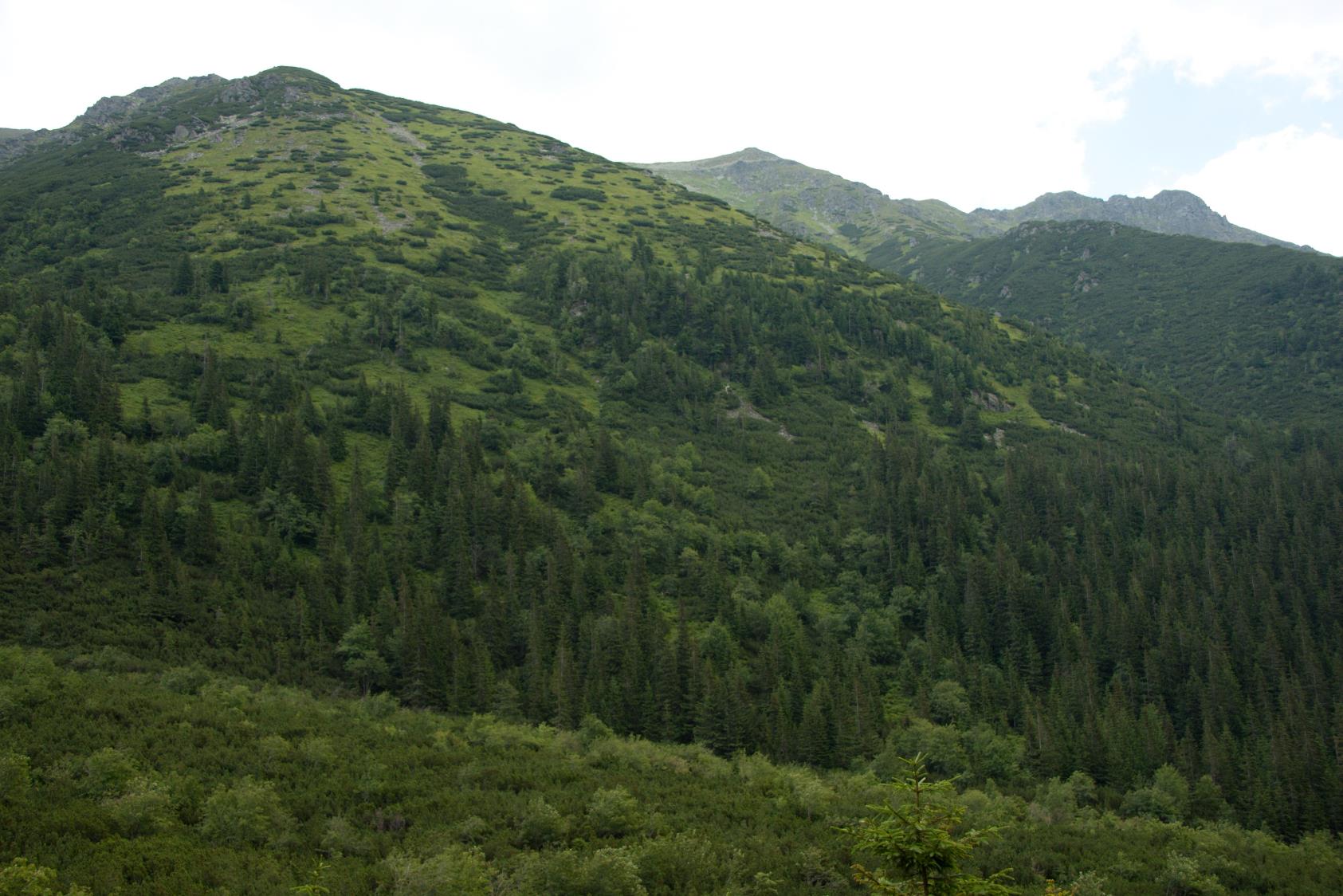 Motto I
„Přiznejme si, že kytičky nikoho nezajímají…“

31. 8. 2022, nejmenovaný zaměstnanec LDF Mendelu v Brně
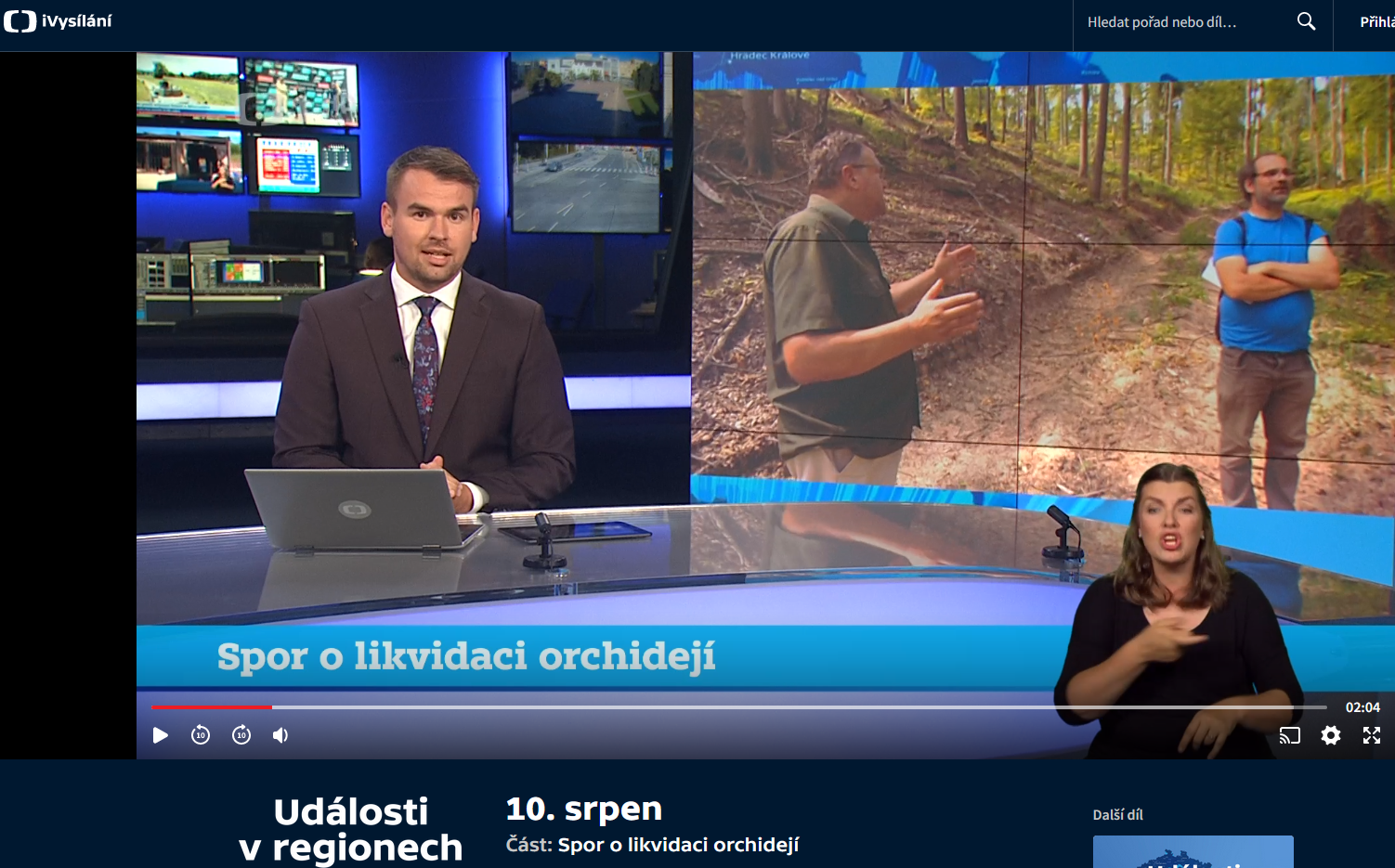 Lesnická typologie
V celkové koncepci vzdělaného lesního hospodáře je typologie lesů zcela zásadním pohledem na les ve smyslu pochopení života lesa, jeho hospodářských možností a vhodných opatření. Proto je nezbytné, aby lesní inženýr chápal les jako jednotu půdního typu, humusu, vegetačního krytu a stromového patra. Je nutné, aby se orientoval v každém prostředí, v každém porostu a to nejsnáze znalostí rostlin a jejich ekologických nároků. Tím může snadno zjistit např. stav prosvětlení a zamokření, a odečíst z okolní přírody to, co dobře nebo špatně provedl ve svěřeném mu lese.

V Praze 25. 11. 1995, 			      ing. Eduard Průša, CSc.
geomorfo-logie
zoologie
geologie
fytocenologie
Geobiocenologie
(lesnická typologie)
ekologie
dendro-logie
pedologie
klimato-logie
botanika
Lesnicko-typologicky systém
Zakládání a pěstění lesů
Hospodářská úprava lesů
Oceňování lesů
Dotace
Hodnocení funkcí lesů
Hodnocení úživnosti honiteb
Jedna ze základních lesnických disciplín
Analyticko-syntetická disciplína
Na jedné straně disciplína přírodovědná, na druhé aplikovaná
 přírodovědná disciplína: vztah hornina – půda – klima – biocenóza v rámci lesnicko-typologické jednotky
 aplikovaná disciplína: vztah prostředí – porost – hospodaření (diferenciace  a formulace hospodářských cílů)
Daně
…
Les
V odborných lesnických disciplínách:
= Porost?
= Hospodářská entita?
= Soubor taxačních veličin?
= Společenstvo?
= Funkční jednotka přírody plnící celospolečenské funkce?
= Soubor vetknutých nosníků?
= Lesní porosty s jejich prostředím a pozemky určené          k plnění funkcí lesa?
= Soubor dřevin o určitém zápoji, ploše a výšce?
= Plocha souše > 0,5 ha se zápojemstromů > 10 % schopných dosáhnout výšky alespoň 5 m, která není prvotně využívaná pro zemědělské či jiné nelesnické účely? 
= …
V geobiocenologii:
	= společenstvo (geobiocenóza)!
	= ekosystém!
Pro koho?
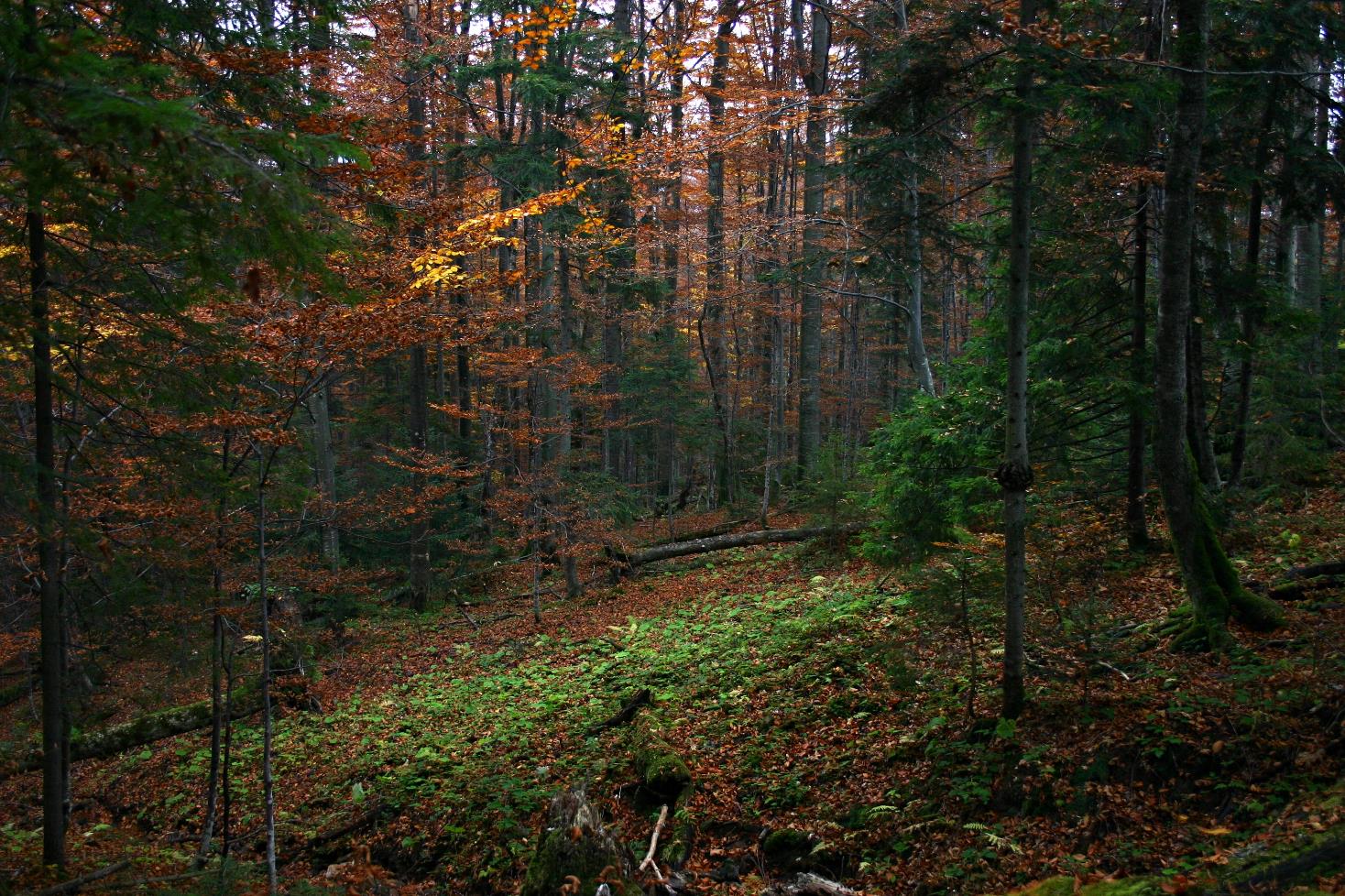 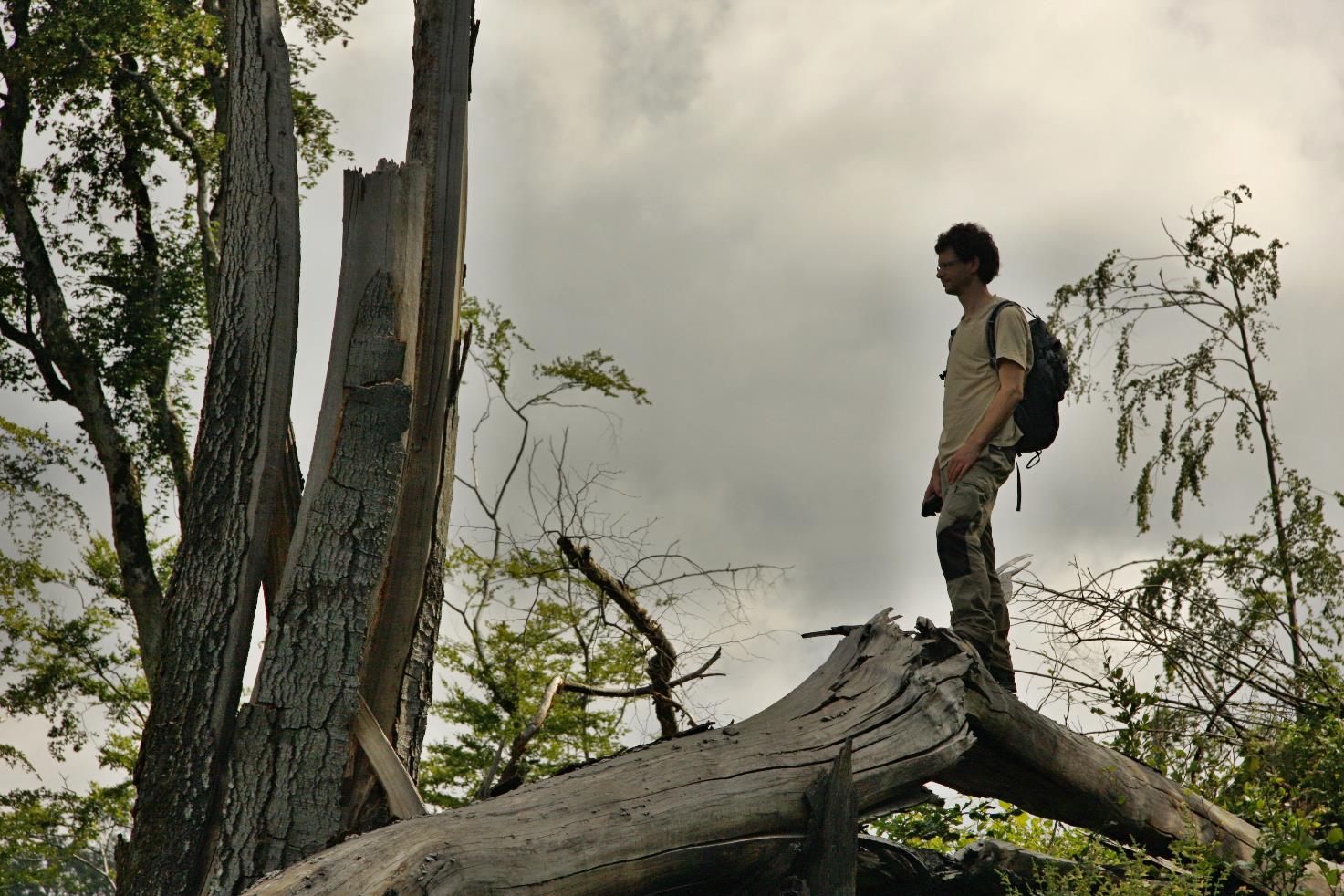 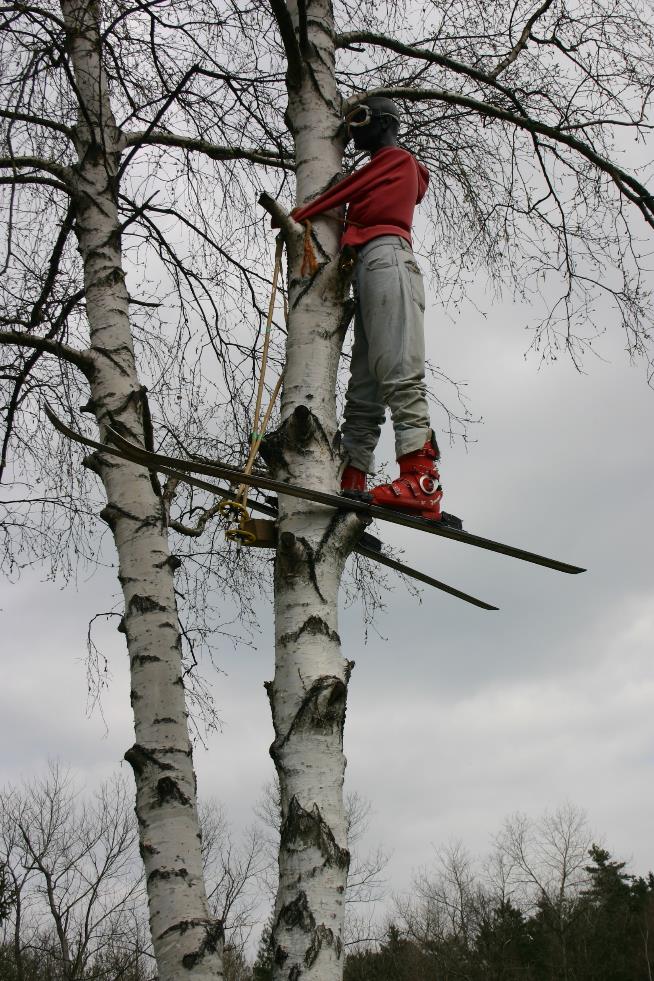 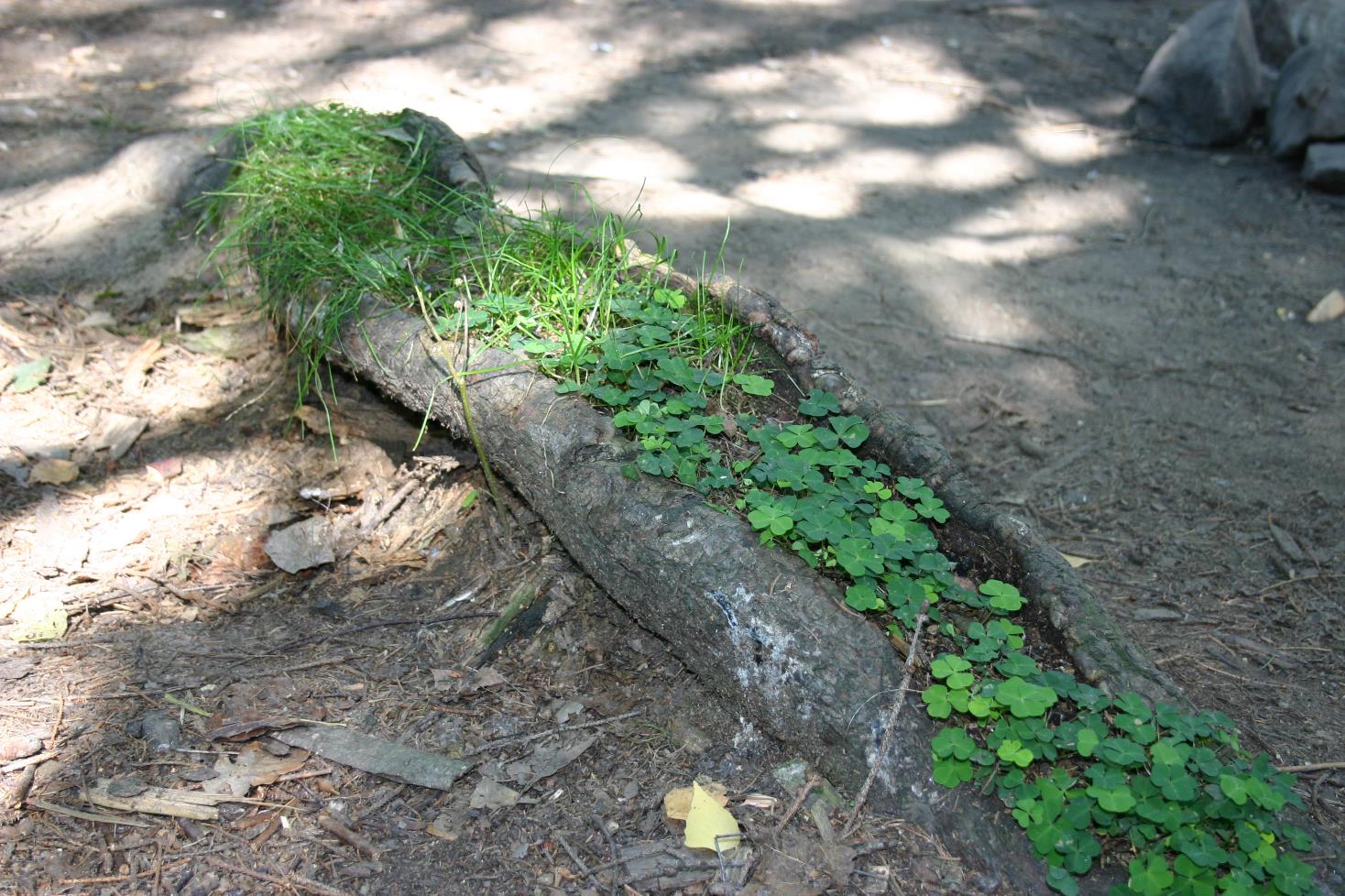 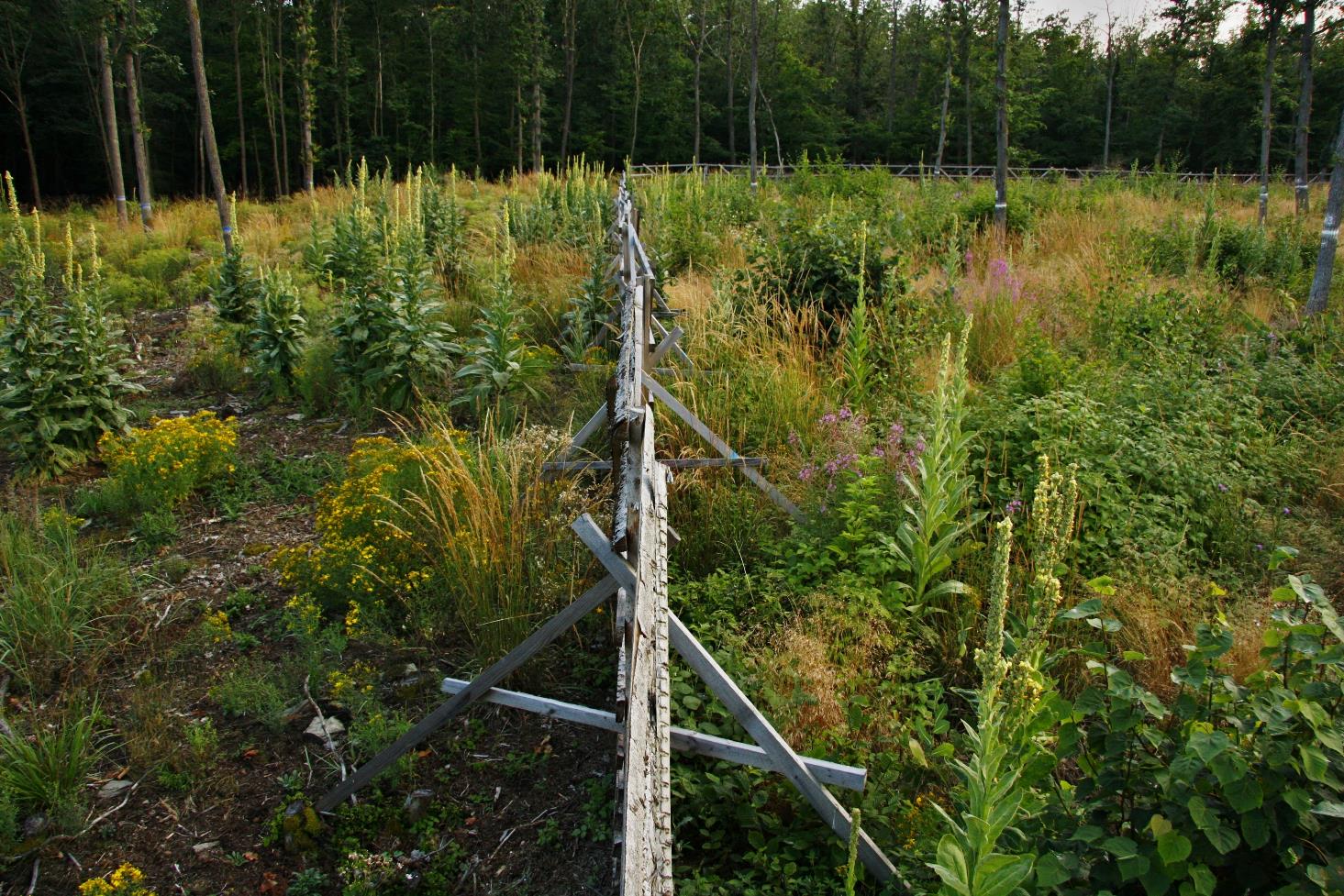 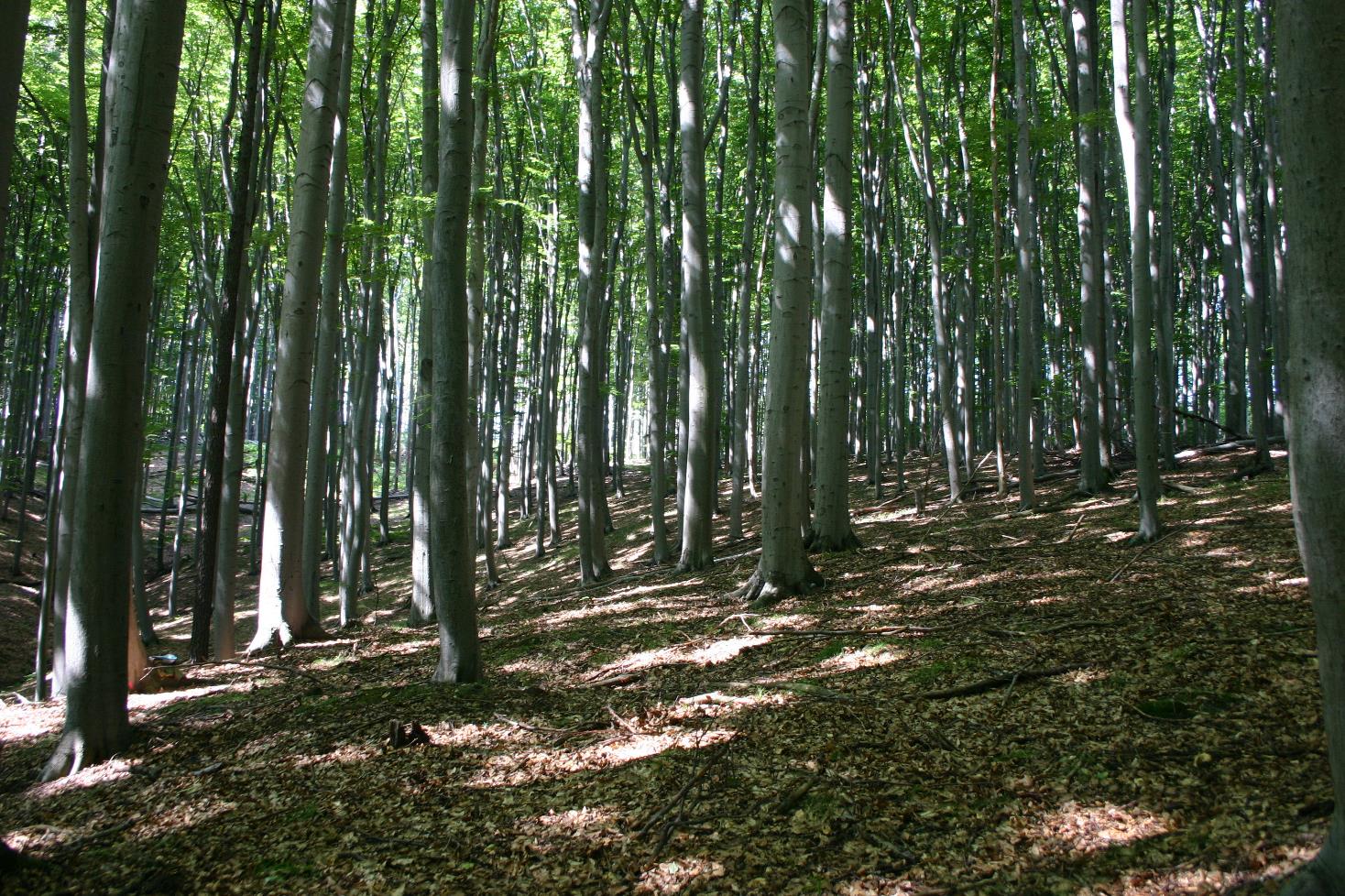 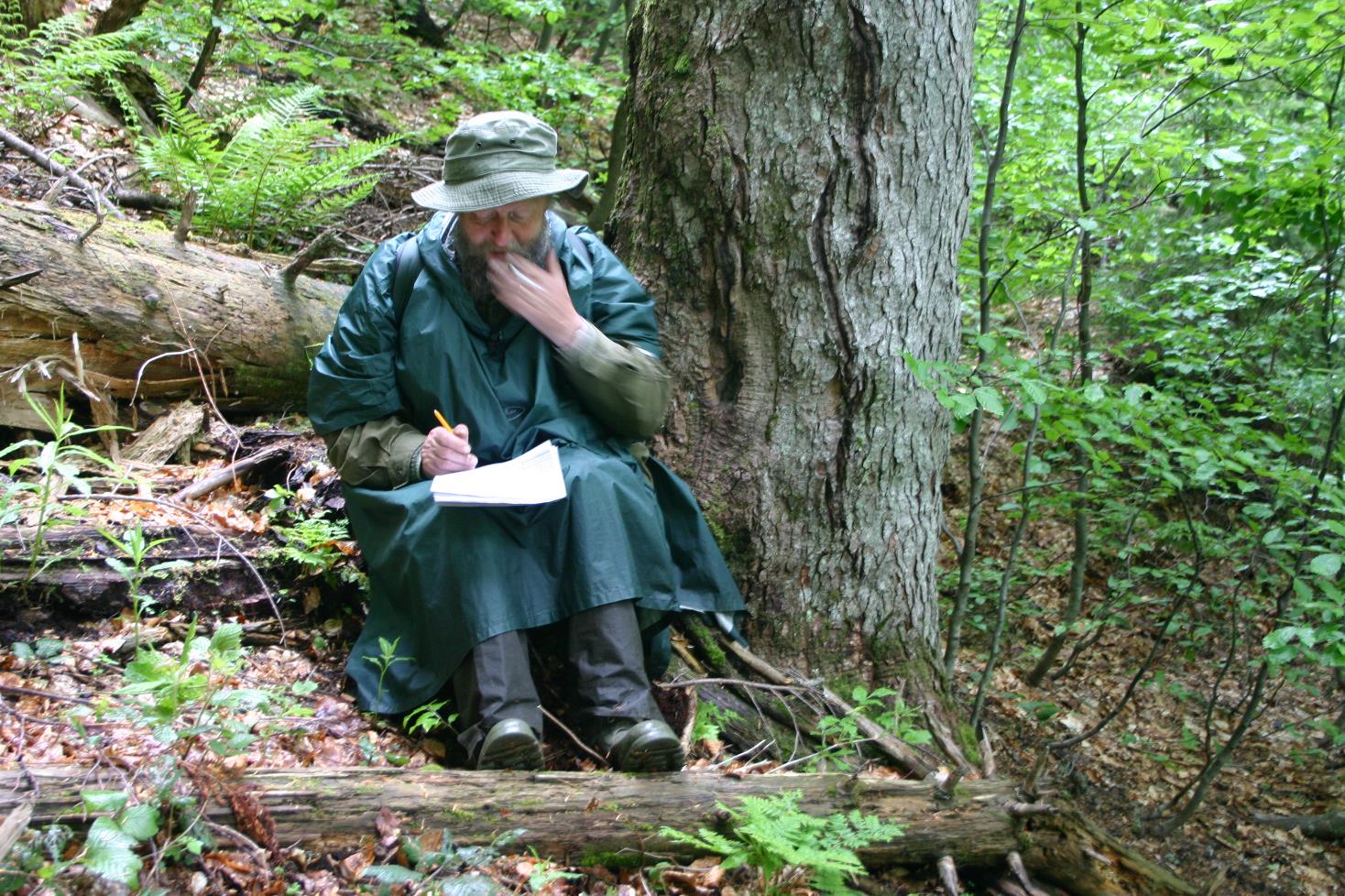 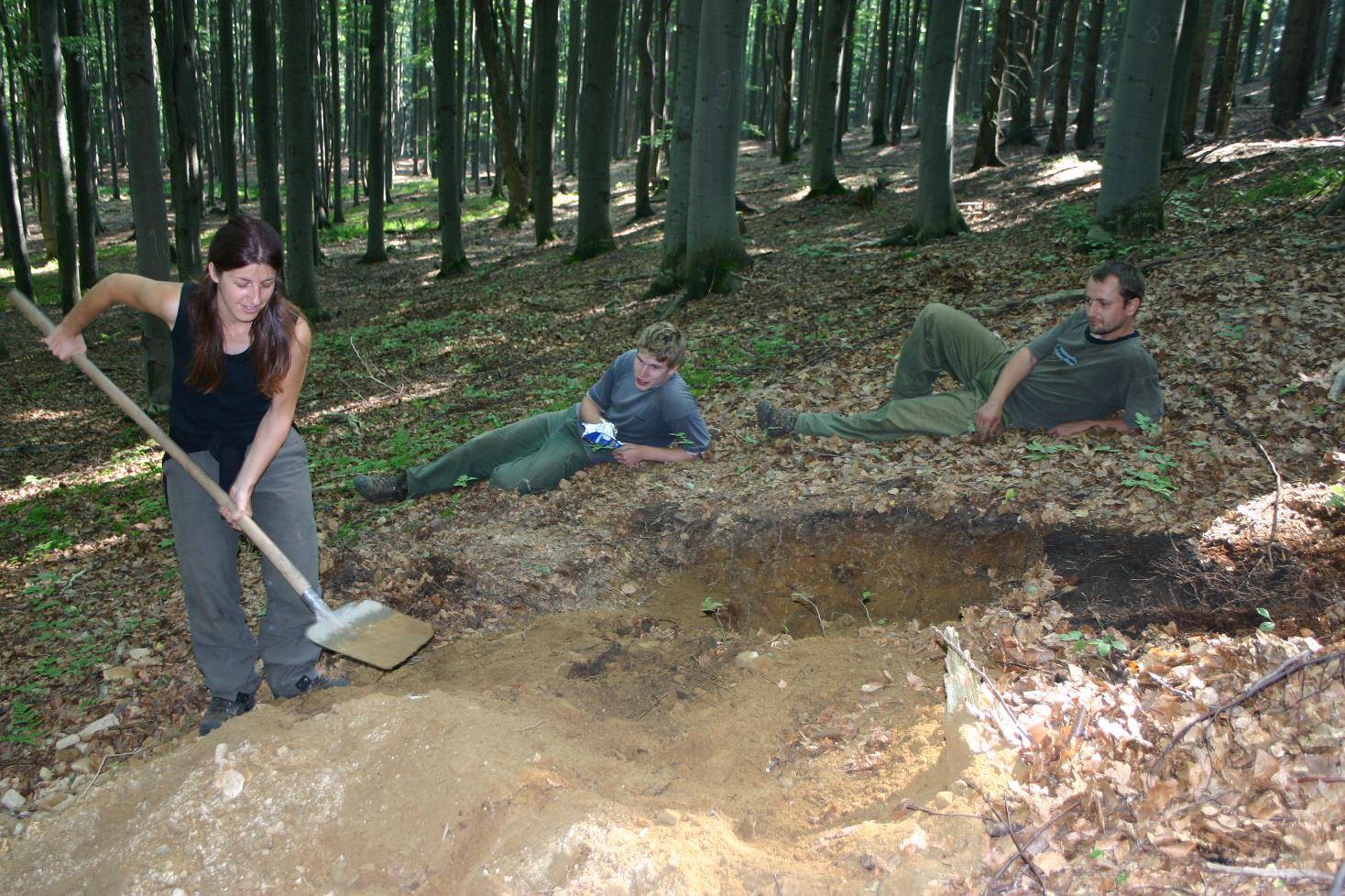 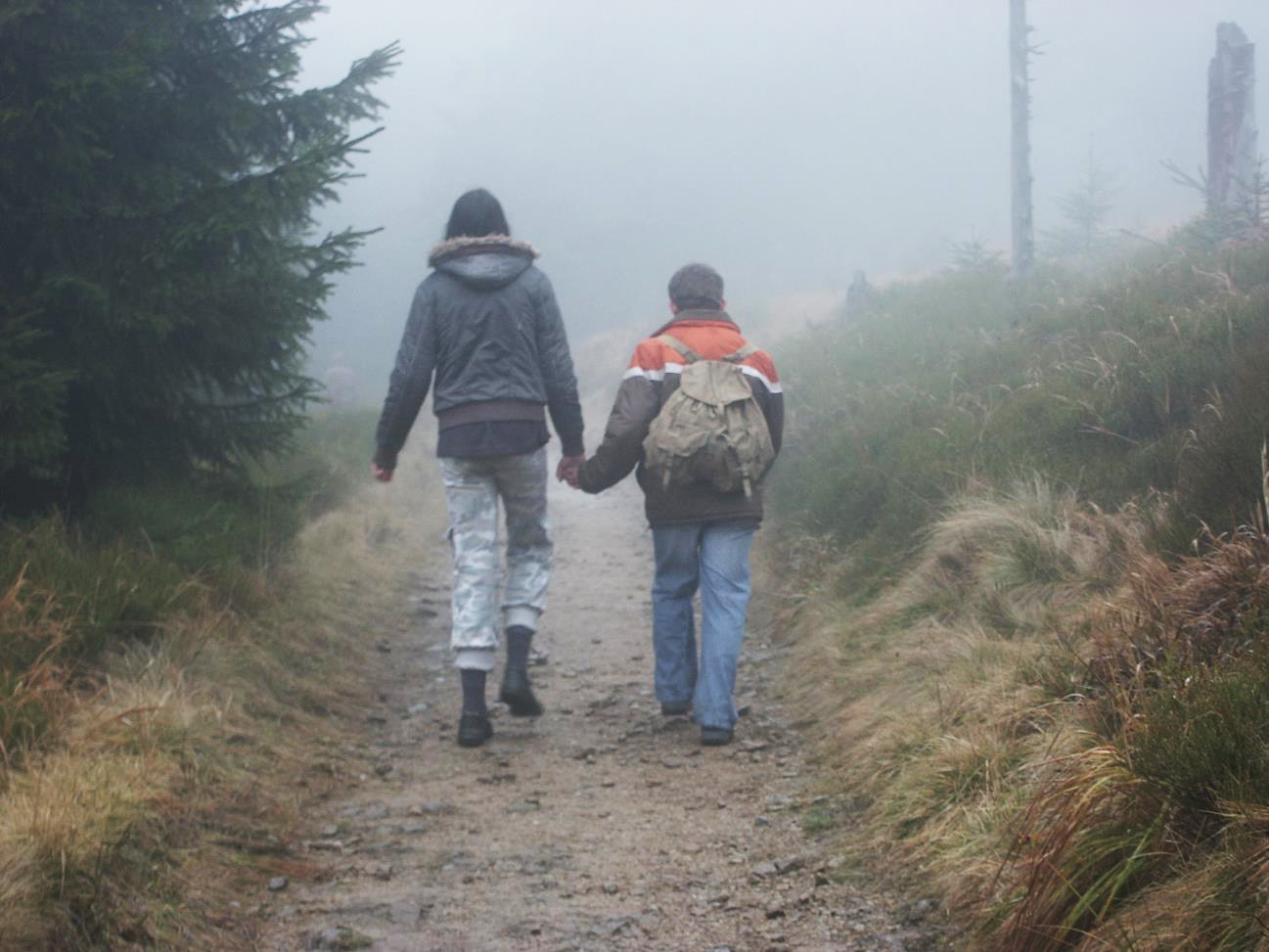 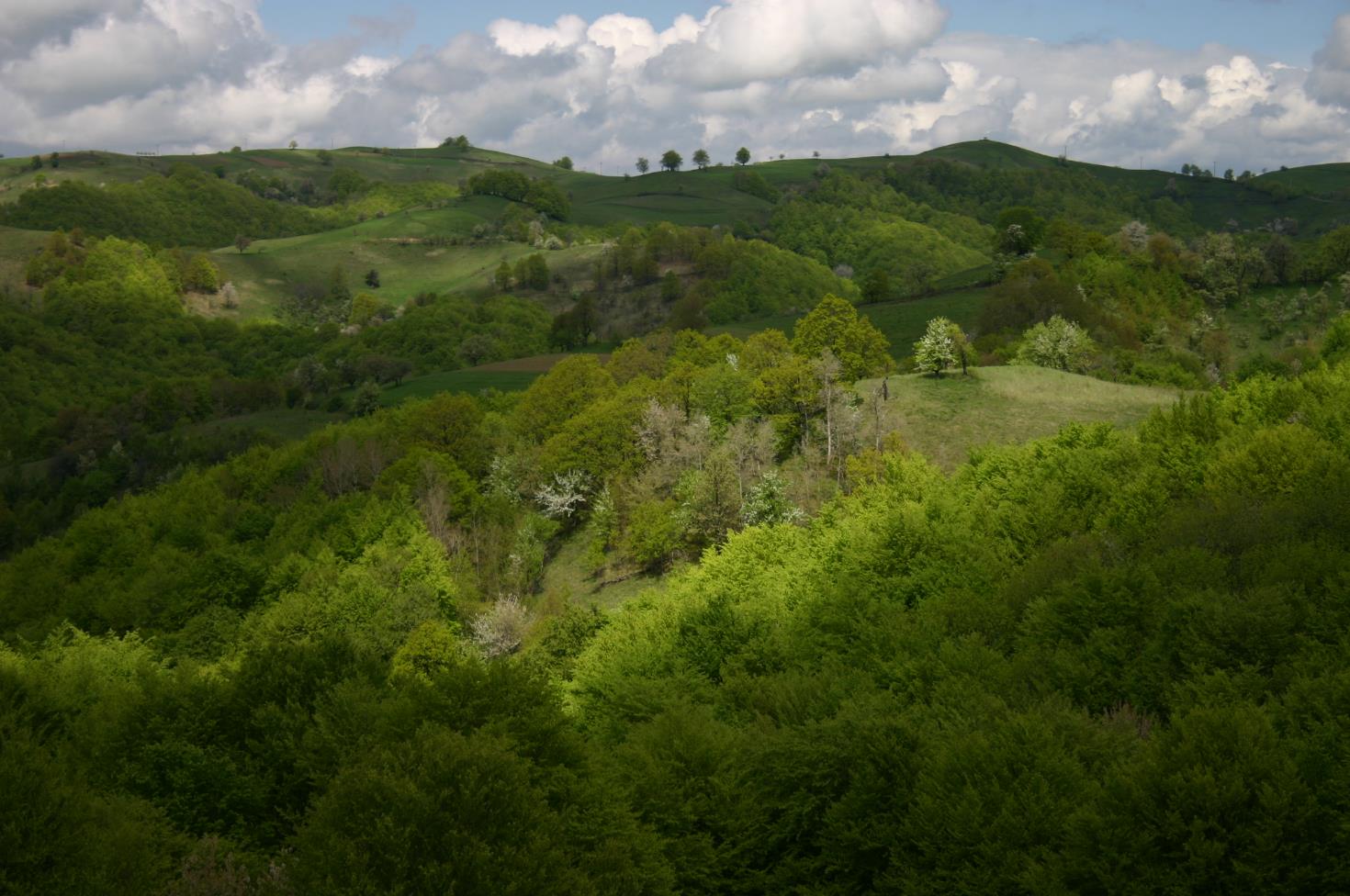 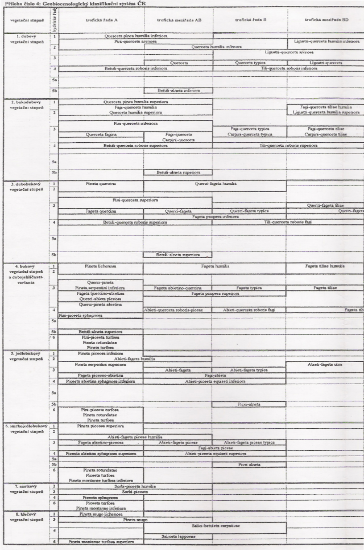 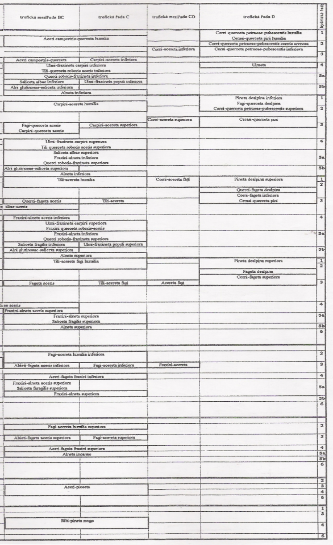 Vznik
Československo:
 od počátku dvojí pojetí – fytocenologické a stanovištní:
Geobiocenologie
Alois Zlatník
Antonín Buček, Jan Lacina
ÚLBDG LDF Mendelu v Brně
Stanovištní pojetí 
škola Mezera, Mráz, Samek (MMS)
Plíva, Průša
Lesnicko-typologický systém ÚHÚL
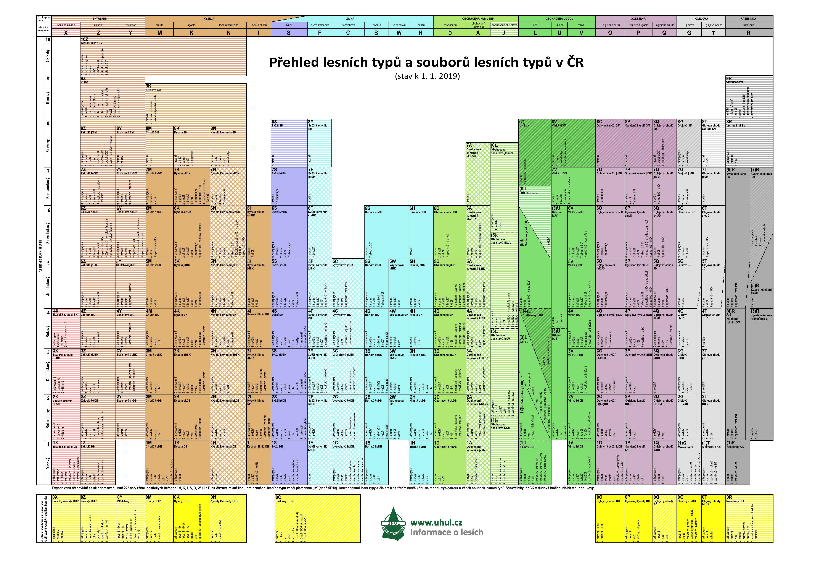 Ekologické řady
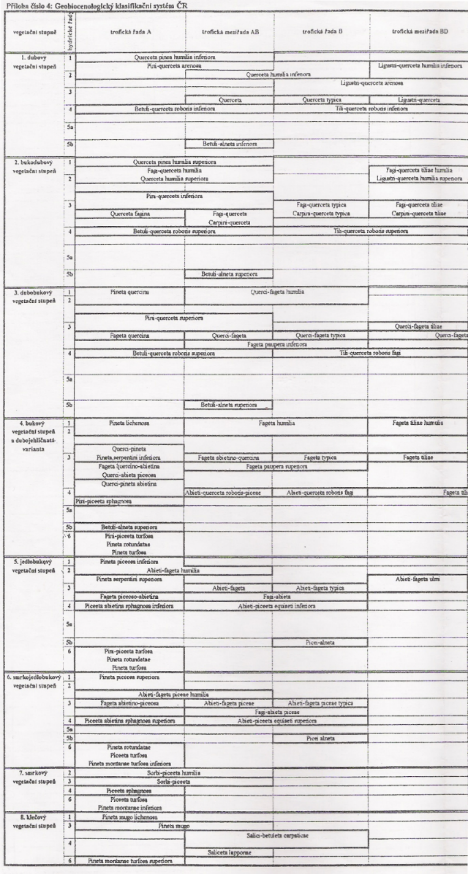 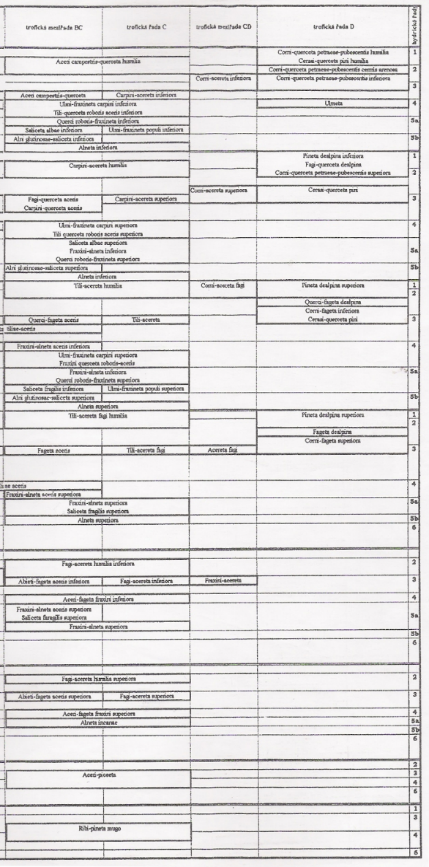 LVS
Lesní typ
Edafické kategorie
Geobiocenologie
Stanovištní pojetí
T r o f i c k é  ř a d y
V
e
g
e
t
a
č
n
í

s
t
u
p
n
ě
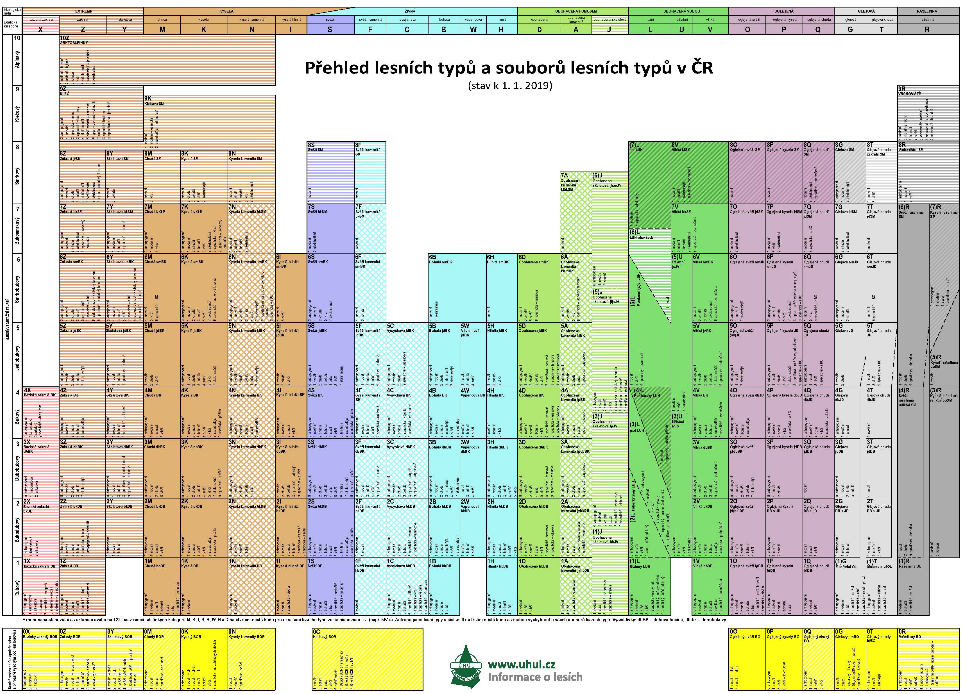 Skupiny typů geobiocénů
Soubor lesních typů
H y d r i c k é  ř a d y
Vznik
Alois Zlatník (1902–1979)
zakladatel geobiocenologie
průzkum pralesů
ochrana přírody
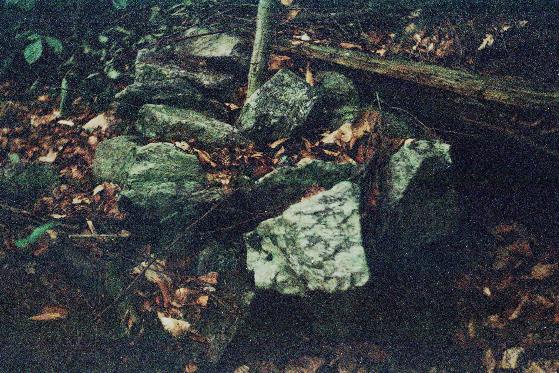 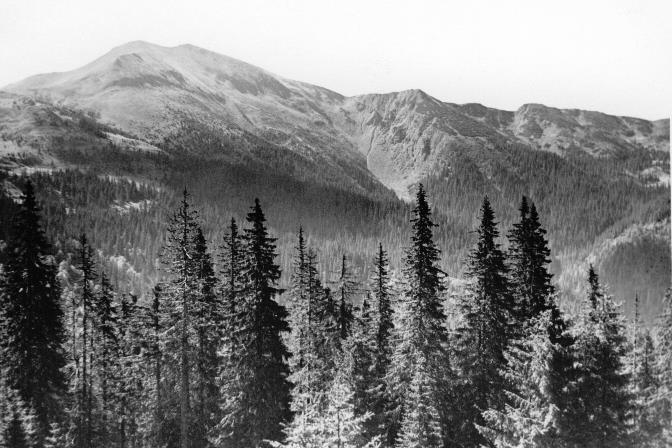 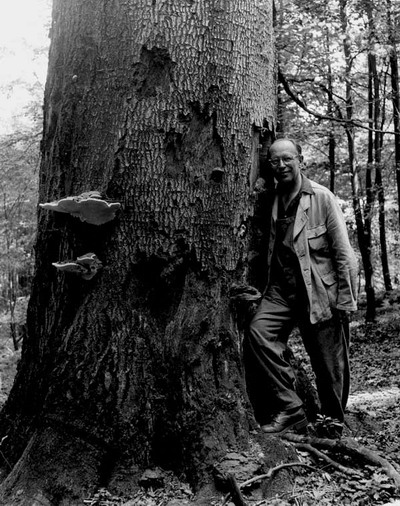 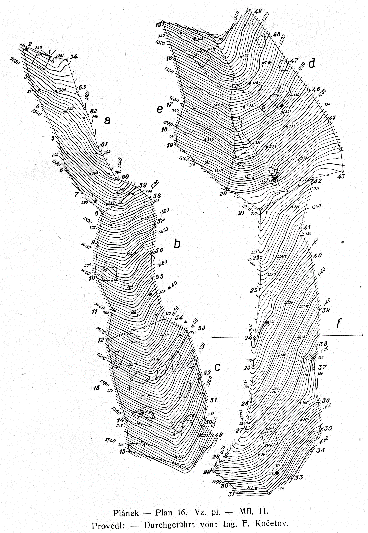 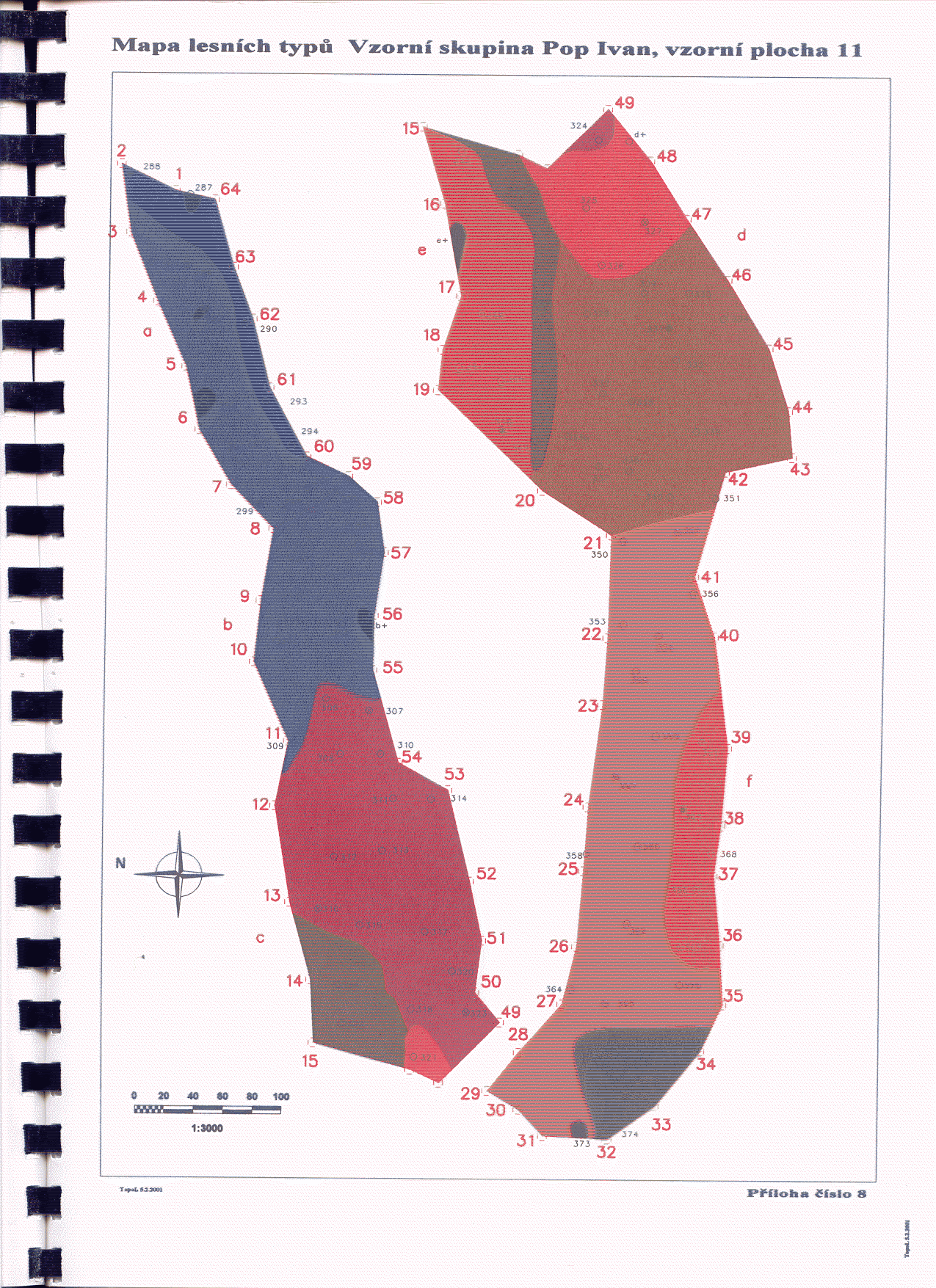 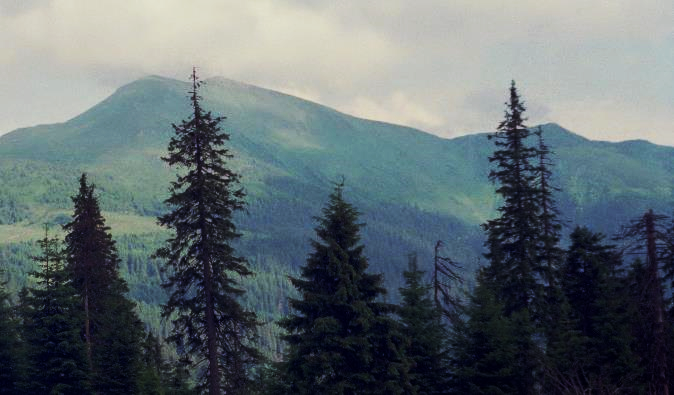 Teoretický základ
Teorie typu geobiocénu
typ geobiocénu je soubor geobiocenózy přírodní a všech od ní vývojově pocházejících a do různého stupně změněných geobiocenóz až geobiocenoidů včetně vývojových stádií, které se mohou vystřídat v segmentu určitých trvalých ekologických podmínek
vychází tedy z jednoty geobiocenózy přírodní a geobiocenóz změněných, které ovšem vznikly na plochách původně téhož typu přírodní geobiocenózy
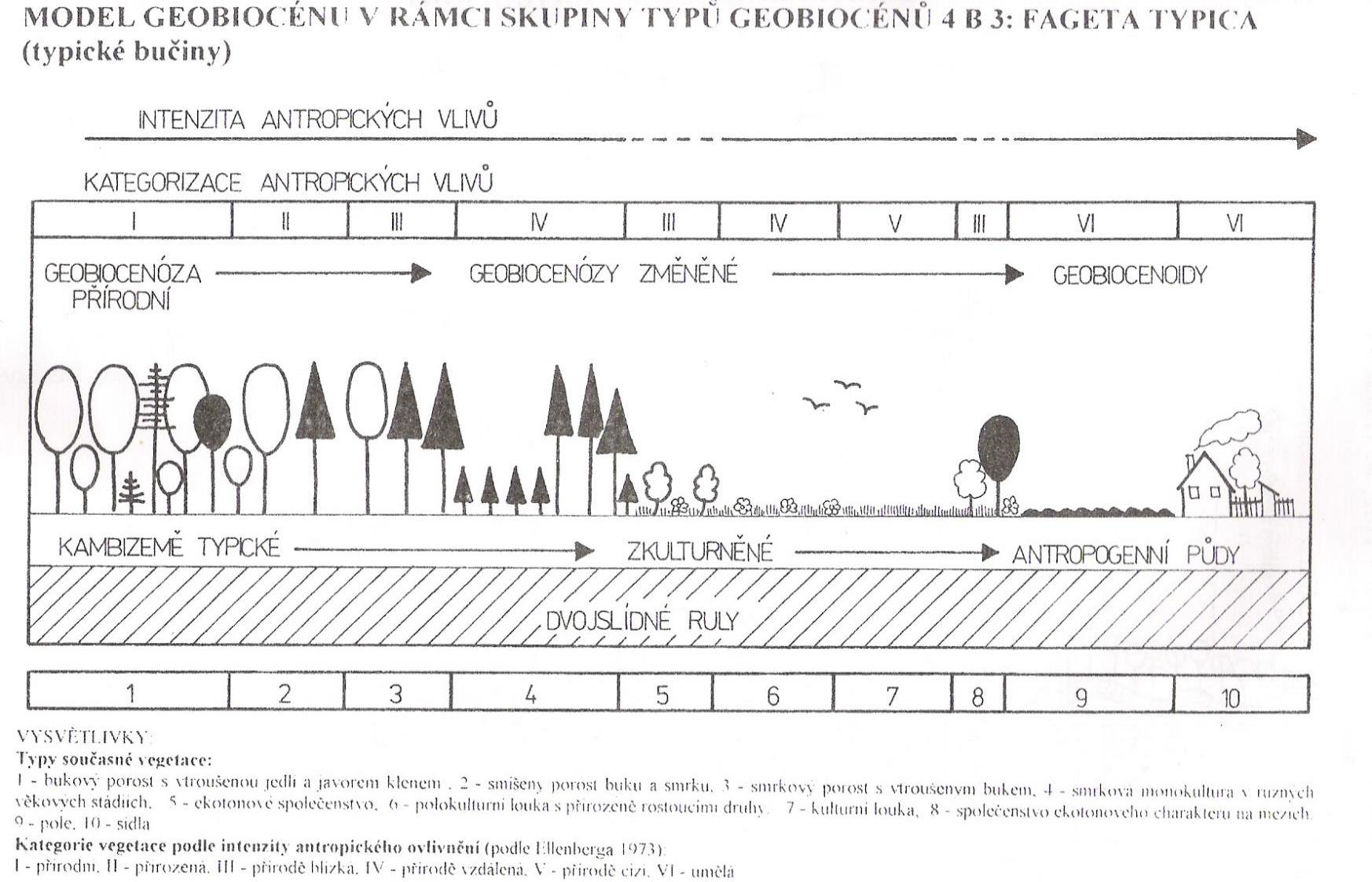 Klasifikujeme potenciální stav!
Kolik je na obrázku:
 geobiocenóz?
 typů geobiocénů (lesních typů)?
(takový stav, který by nastal v současné krajině při vyloučení vlivů člověka)
4B3 – Fageta typica (= STG, = geobiocenologie)
4B – Bohatá bučina modální (= SLT, = lesnická typologie)
Teoretický základ
Teorie typu geobiocénu
Jinými slovy:
Geobiocenologický (i lesnicko-typologicky) systém klasifikuje podobné trvalé ekologické podmínky, kterým odpovídají podobná potenciální společenstva. Tyto ekologické podmínky pojmenovává podle tohoto potenciálního společenstva, o němž předpokládáme, že je k těmto podmínkám nejlépe adaptované, tudíž by v daných podmínkách bylo původní (nejvyspělejší).
Podstata systému je ekologická
Klasifikační jednotka představuje potenciální vegetaci odpovídající stanovišti
Ekologické řady
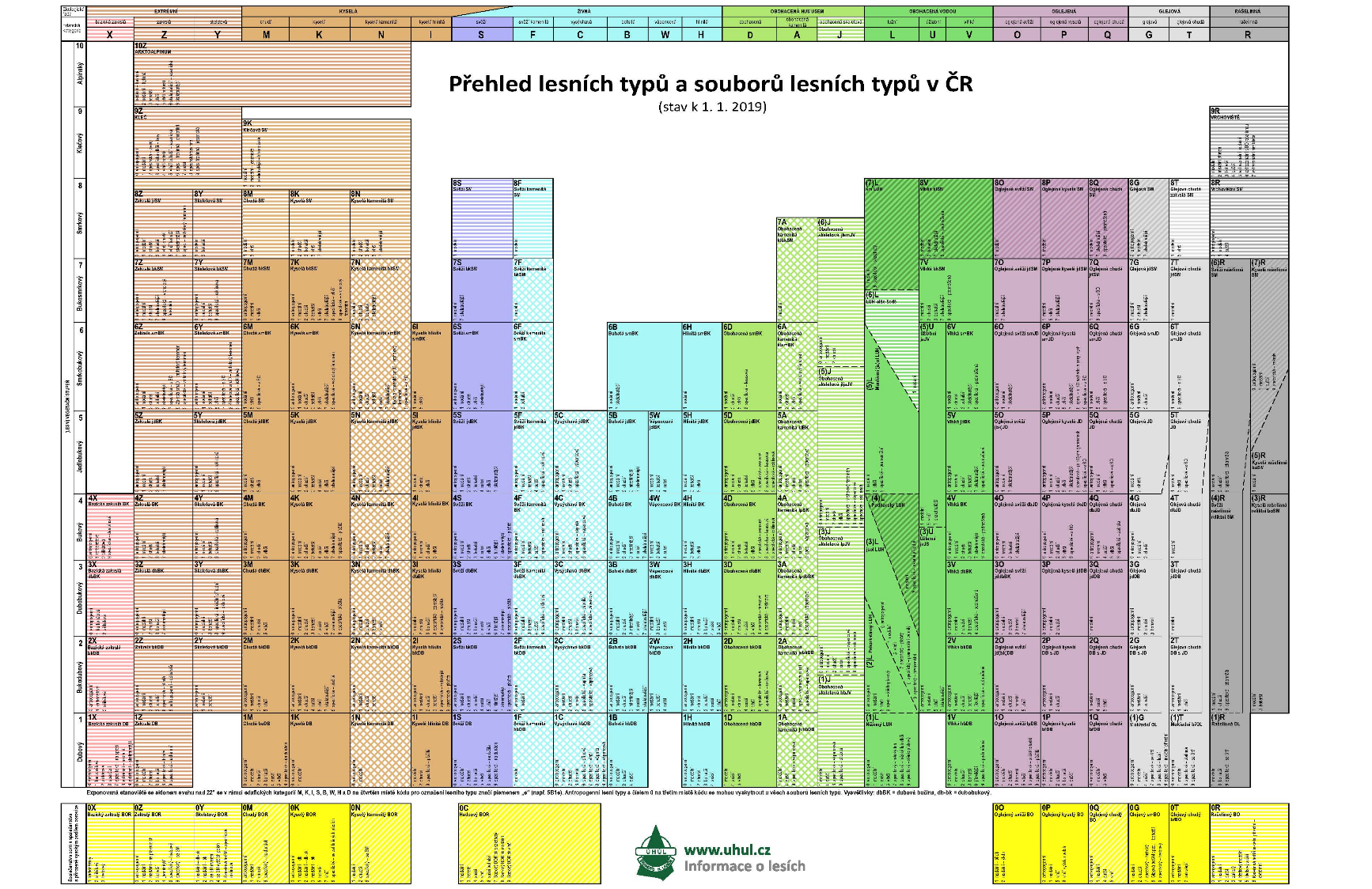 LVS
Edafické kategorie
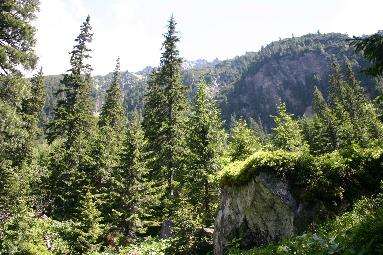 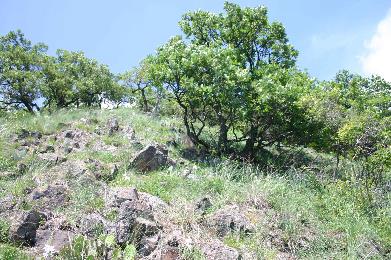 Teoretický základ
Edafické kategorie
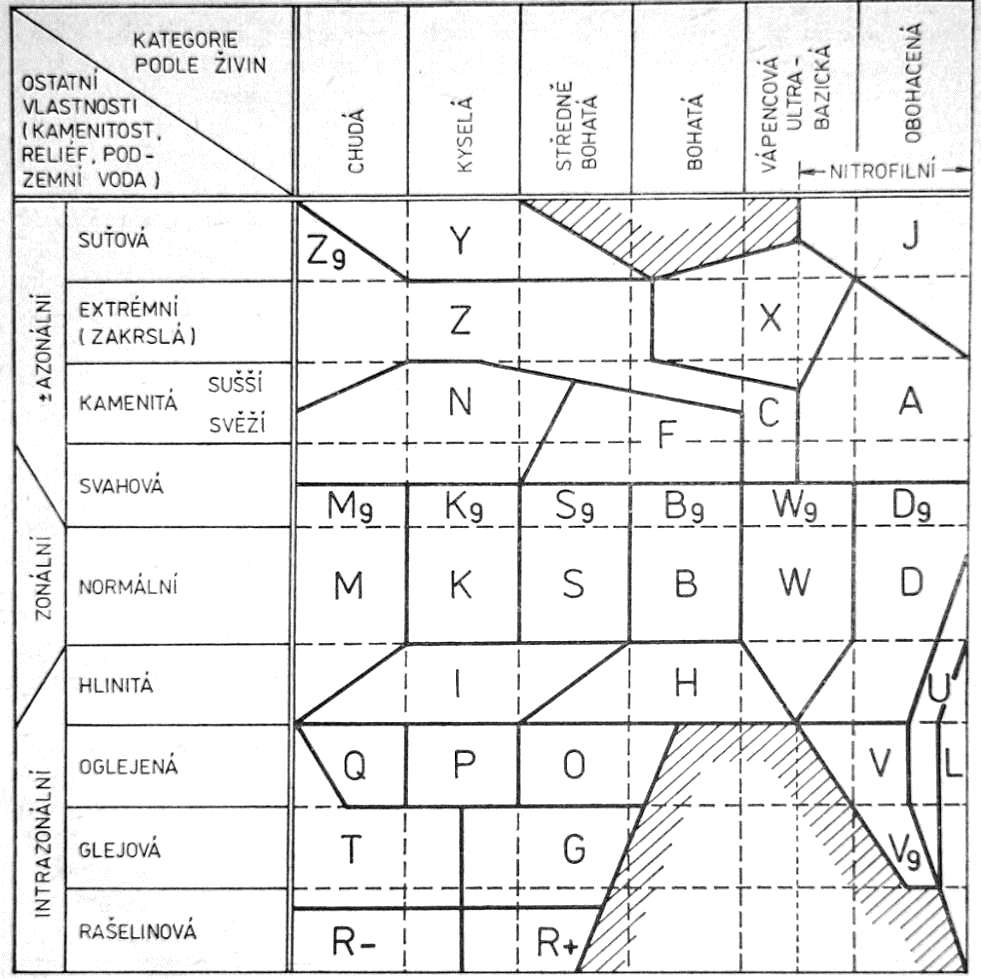 K čemu to je dobré
K čemu to je dobré
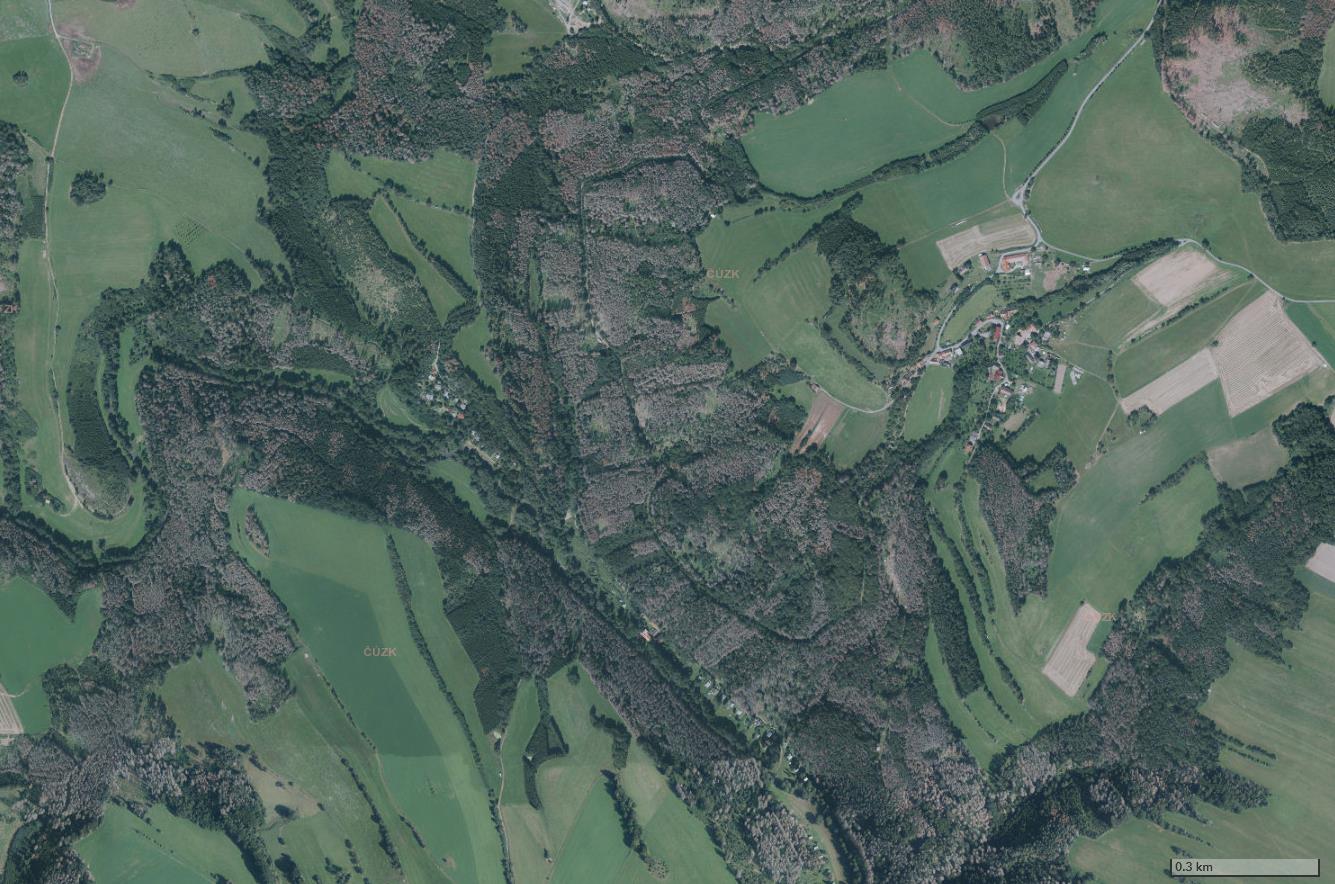 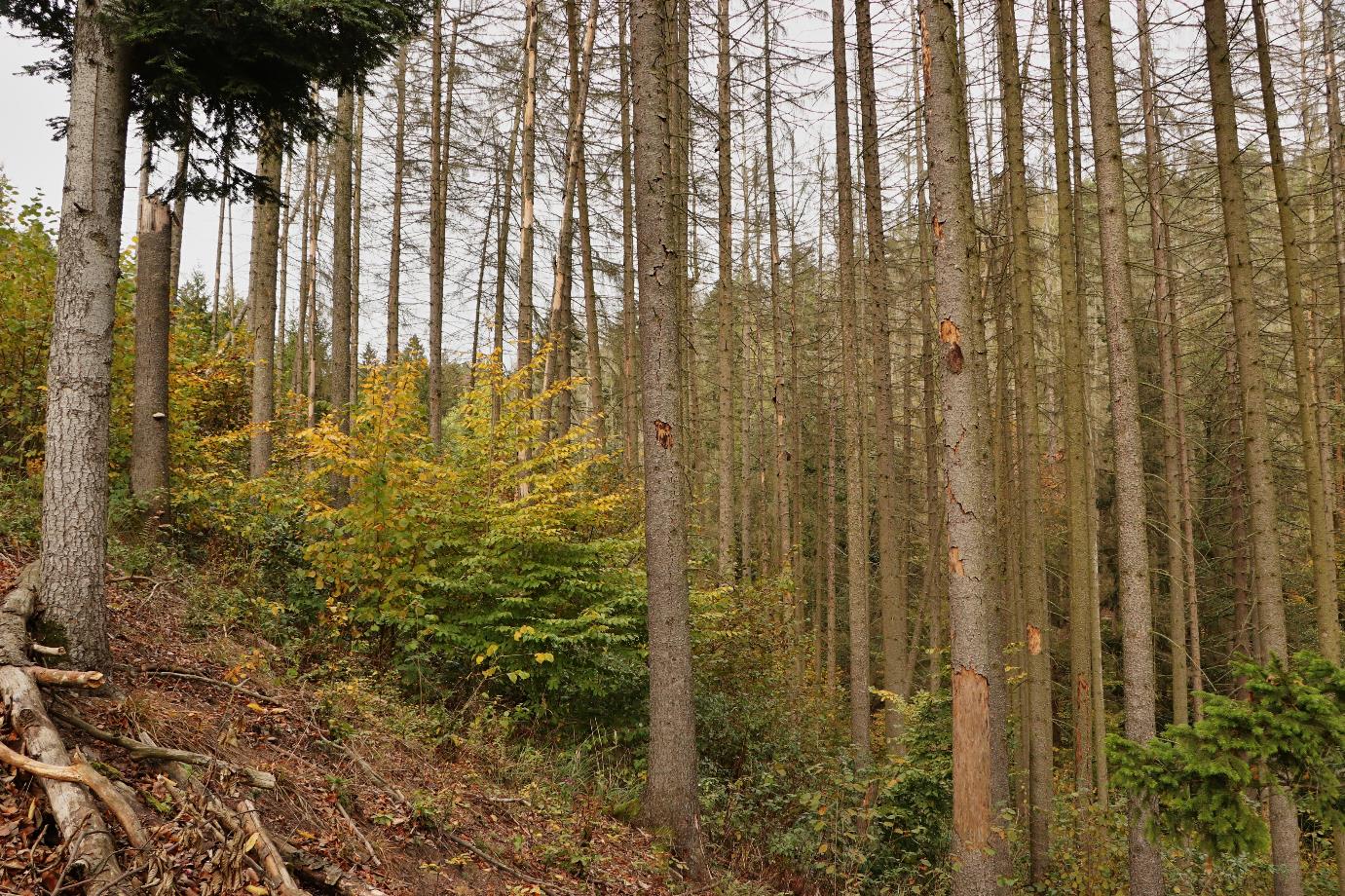 K čemu to je dobré
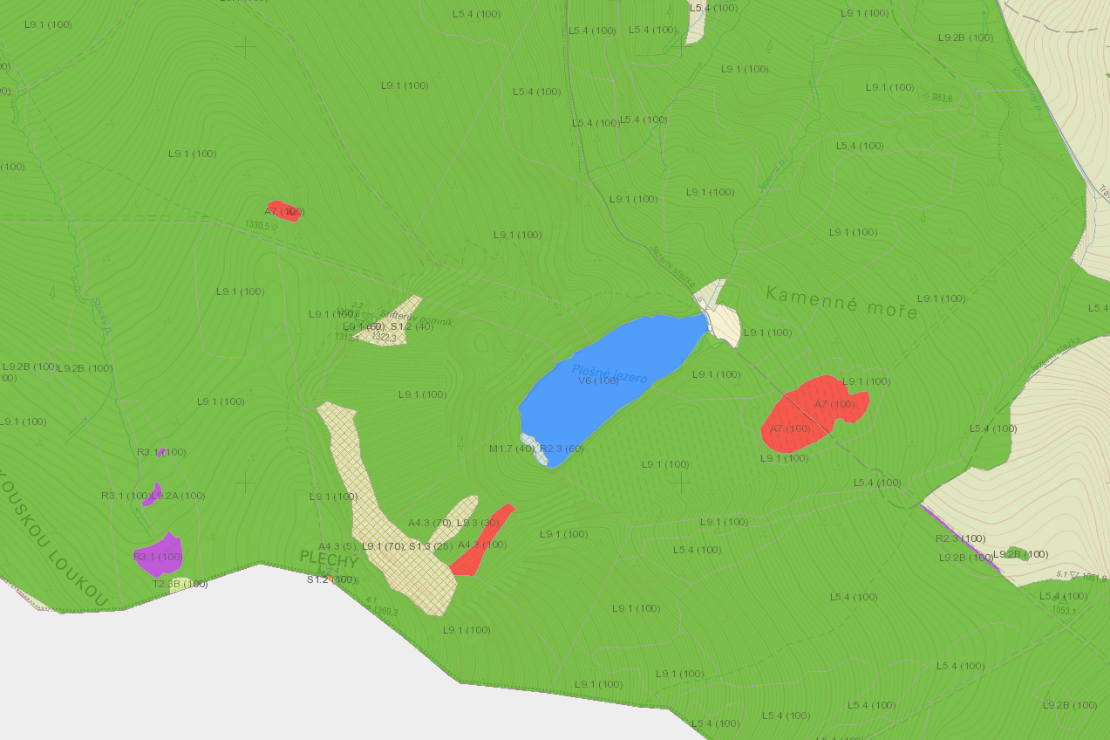 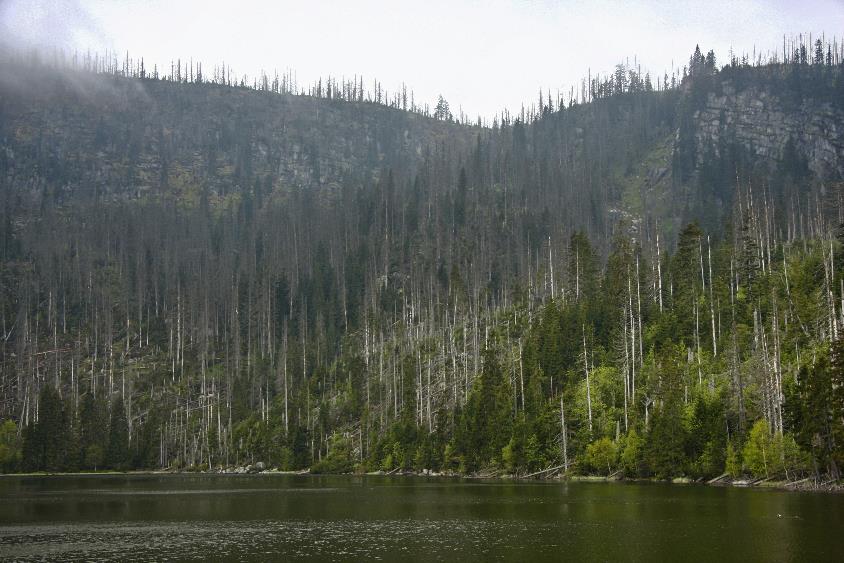 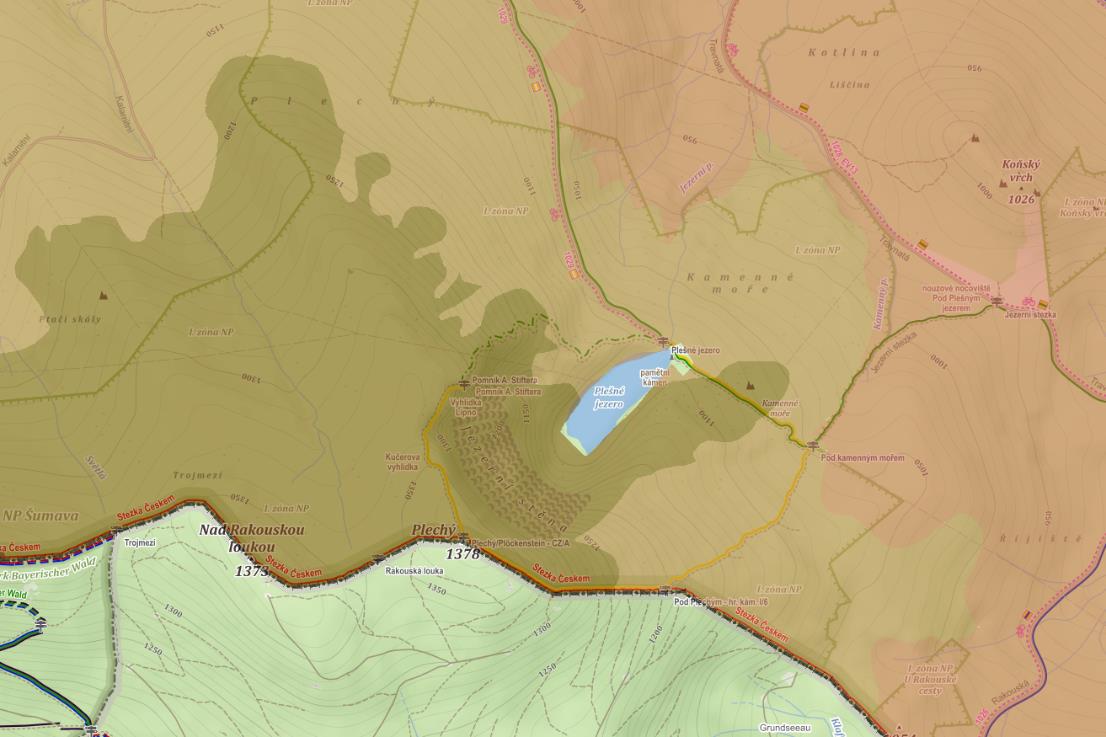 7. LVS
6. LVS
8. LVS
K čemu to je dobré
Hospodářský soubor 
= jednotka diferenciace lesnického hospodaření
stanoveny v rámci přírodní lesní oblasti, charakterizované:
funkčním zaměřením (lesy hospodářské, zvláštního určení, lesy ochranné)
přírodními podmínkami (výšková stupňovitost, trofický a hydrický režim půd)
stavem lesních porostů (porostní skladba a poškození)
K čemu to je dobré
Cílový hospodářský soubor – označení dvěma číslicemi
Hospodářský soubor (Porostní typ hospodářského souboru) – tři číslice
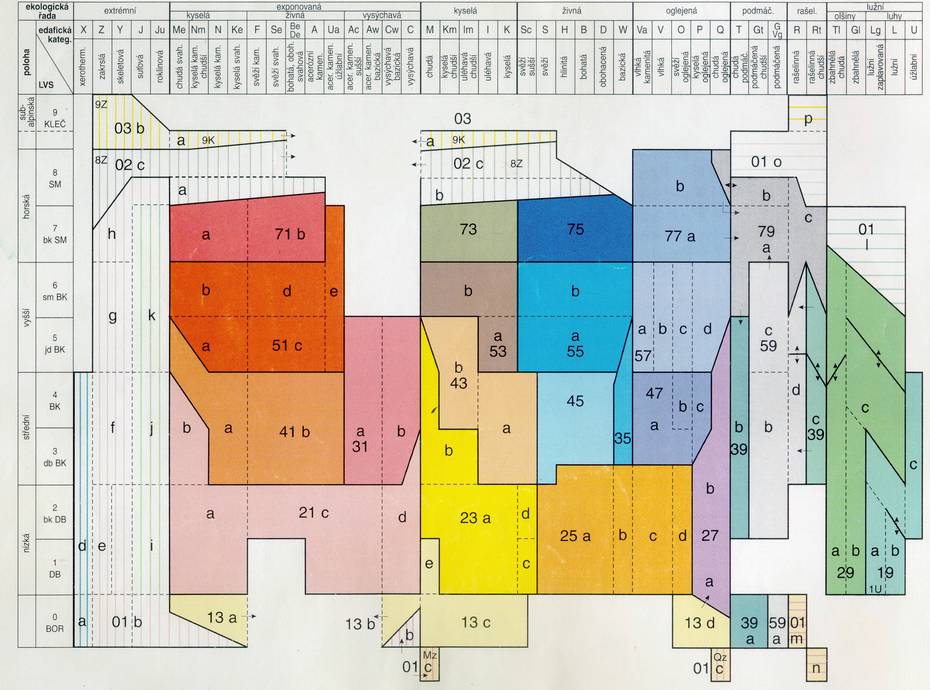 K čemu je to dobré
LT 		=>		SLT 		 => 		CHS
K čemu to je dobré
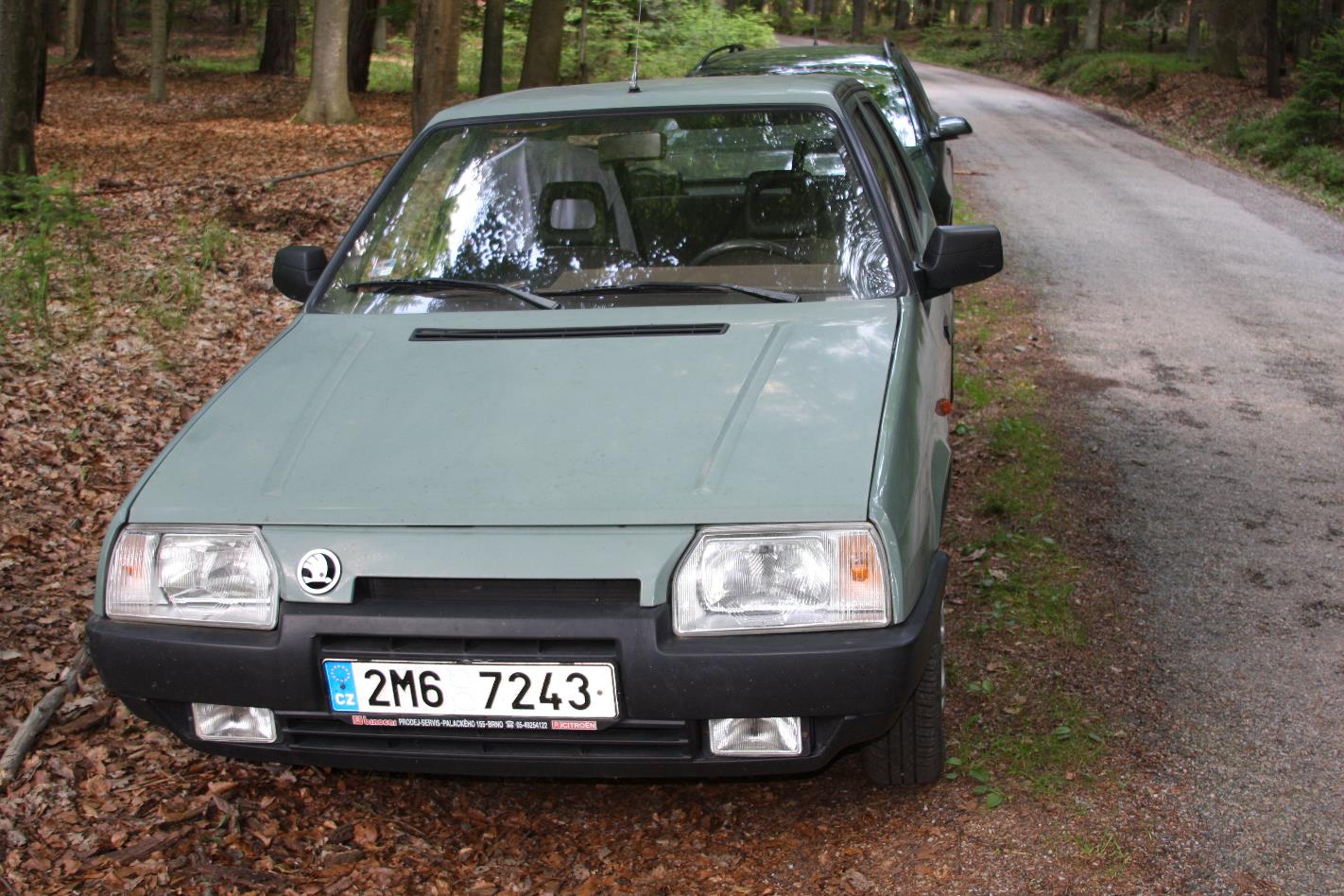 Náplň a metody
Rostlina
Fytoindikace (znalost ekologických nároků jednotlivých druhů umožňuje jejich využití jako indikátorů ekologických podmínek)
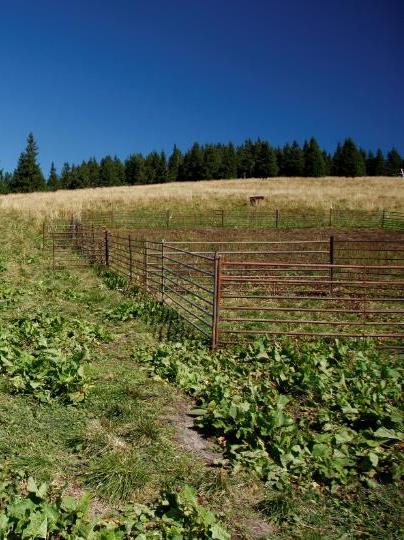 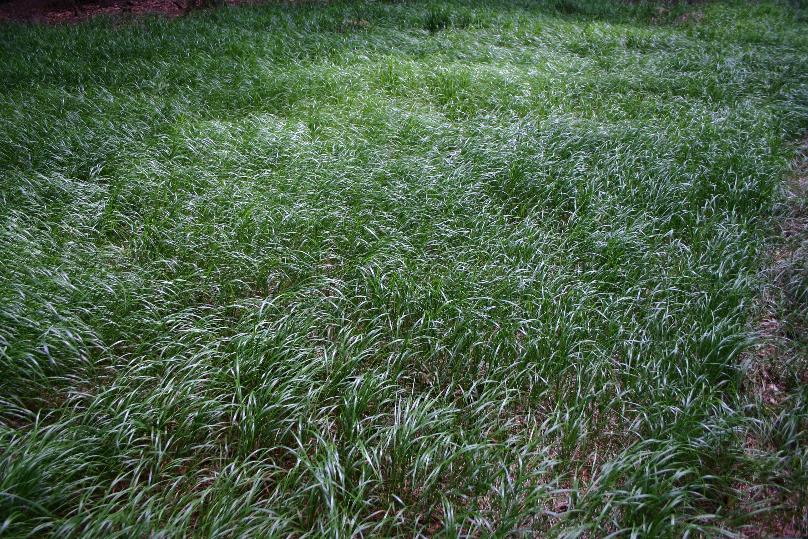 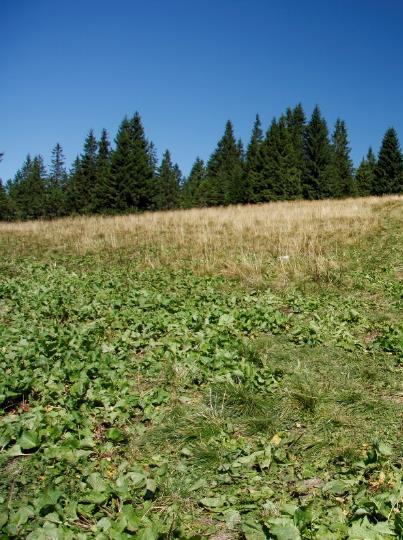 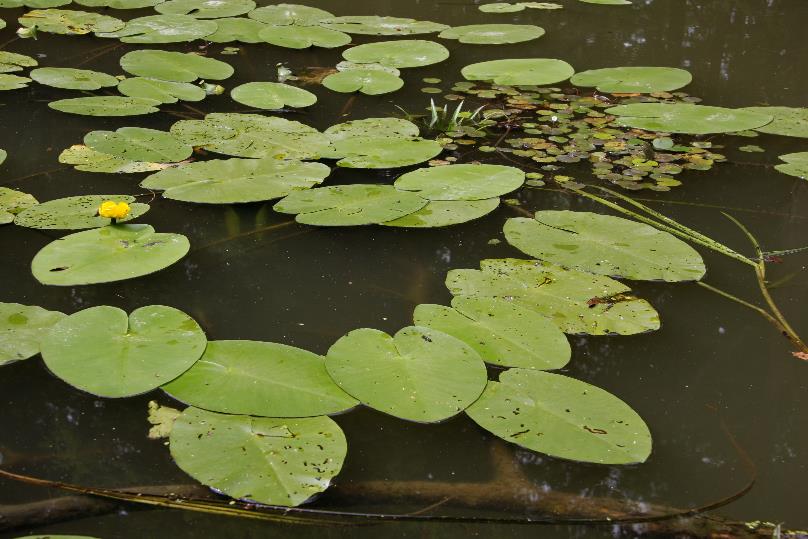 košár
Rumex alpinus = stenoekní nitrofyt
Náplň a metody
Rostlina
Produkce:
„V praxi ÚHÚL je lesní typ charakterizován význačnou druhovou kombinací druhů příslušné fytocenózy, půdními vlastnostmi, výskytem v terénu a potenciální bonitou dřevin“
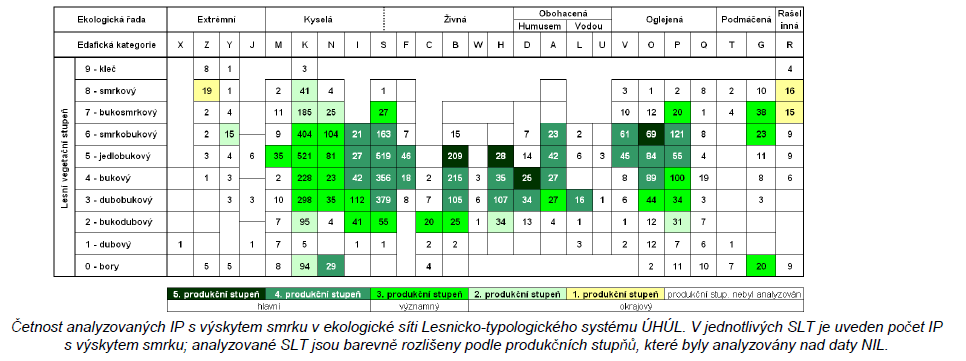 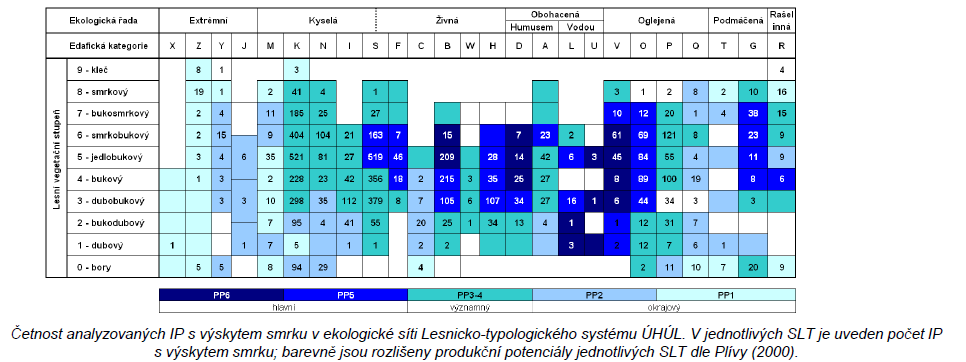 Mansfeld, V. (2012): Produkční potenciál smrku ztepilého ve vztahu ke stanovištním podmínkám.
Náplň a metody
Rostlina
Produkce:
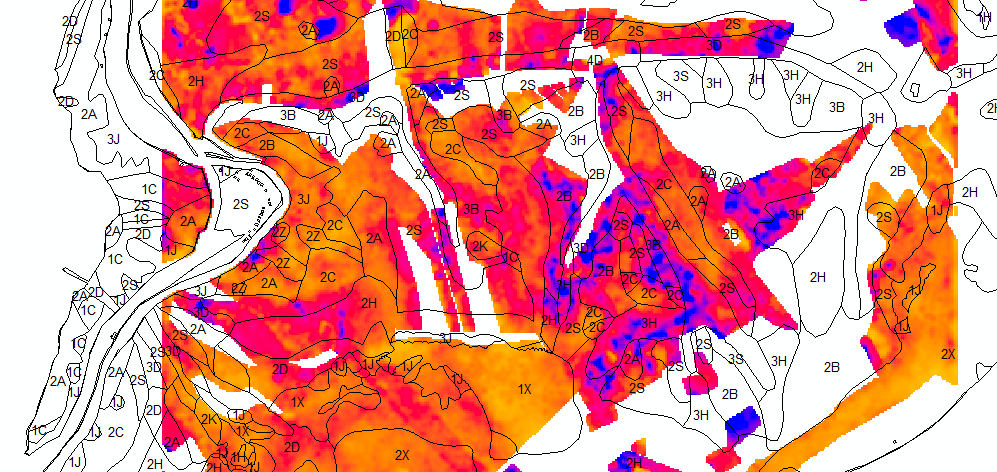 Náplň a metody
Společenstvo (geobiocenologický snímek)
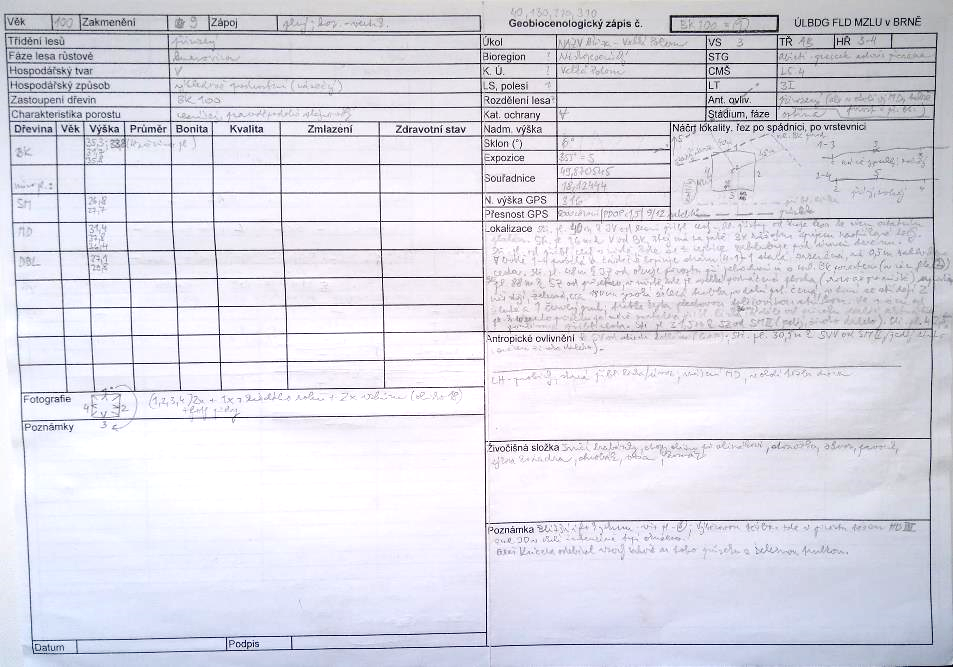 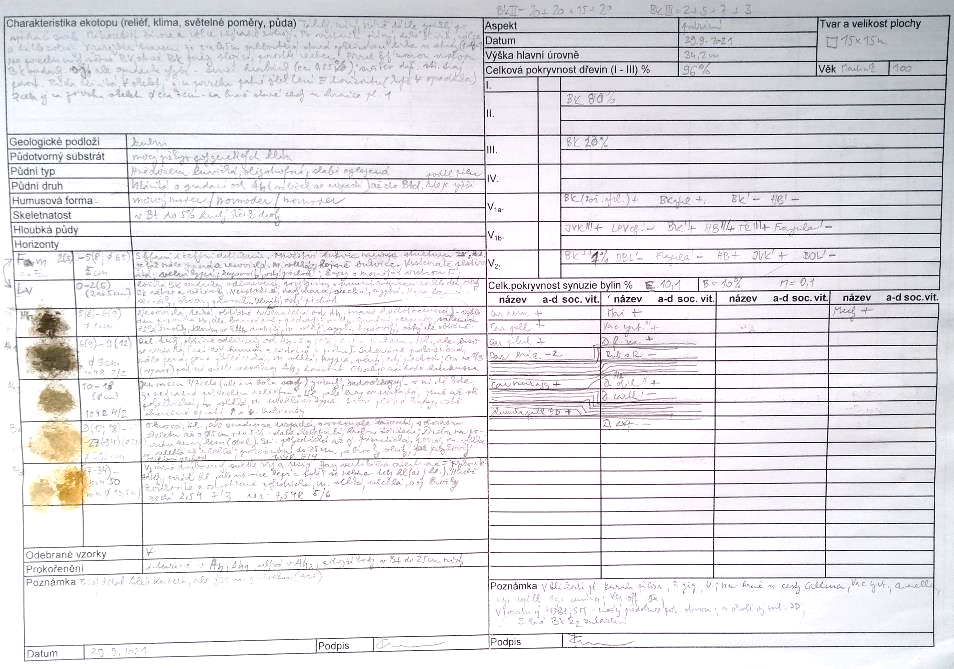 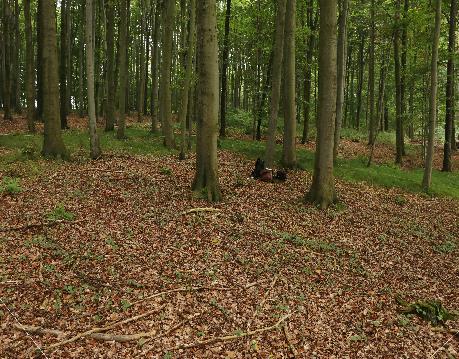 Náplň a metody
Celková pokryvnost (%):            64     48
Náplň a metody
Společenstvo (geobiocenologický snímek)
Křivoklátsko 
STG: 2B1(2) – Fagi-querceta humilia
SLT: 2Z -> (2C) – zakrslá buková doubrava přecházející do vysýchavé bukové doubravy
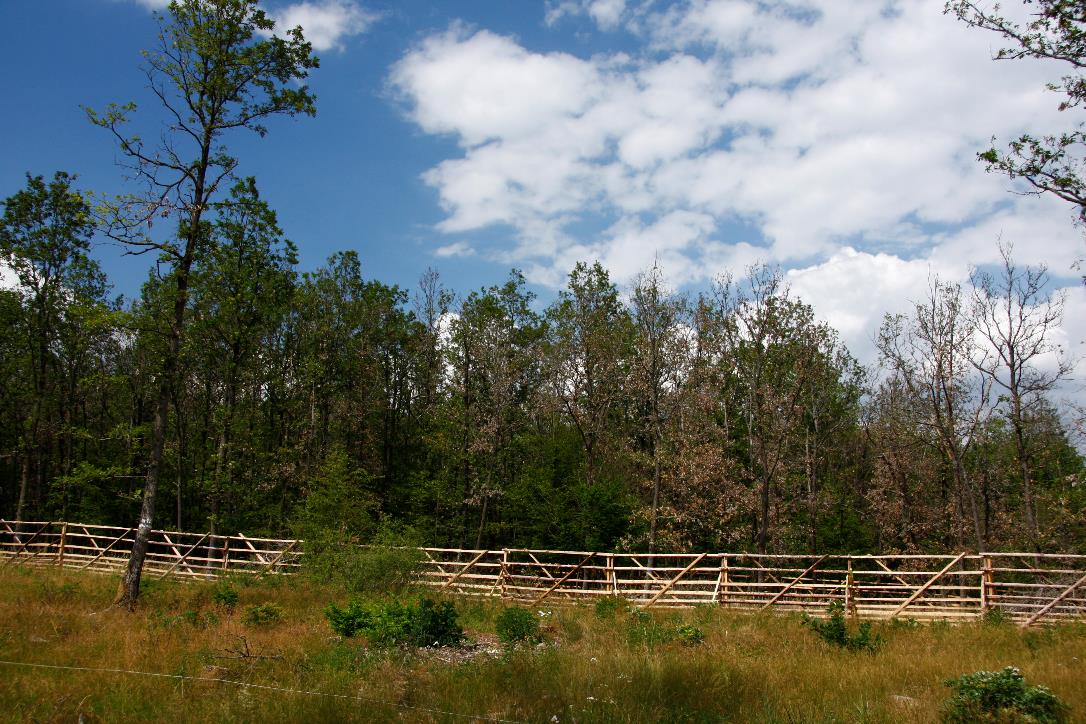 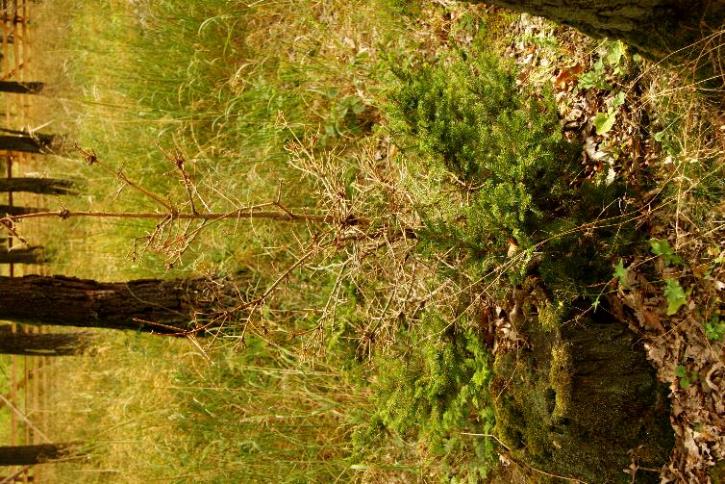 Náplň a metody
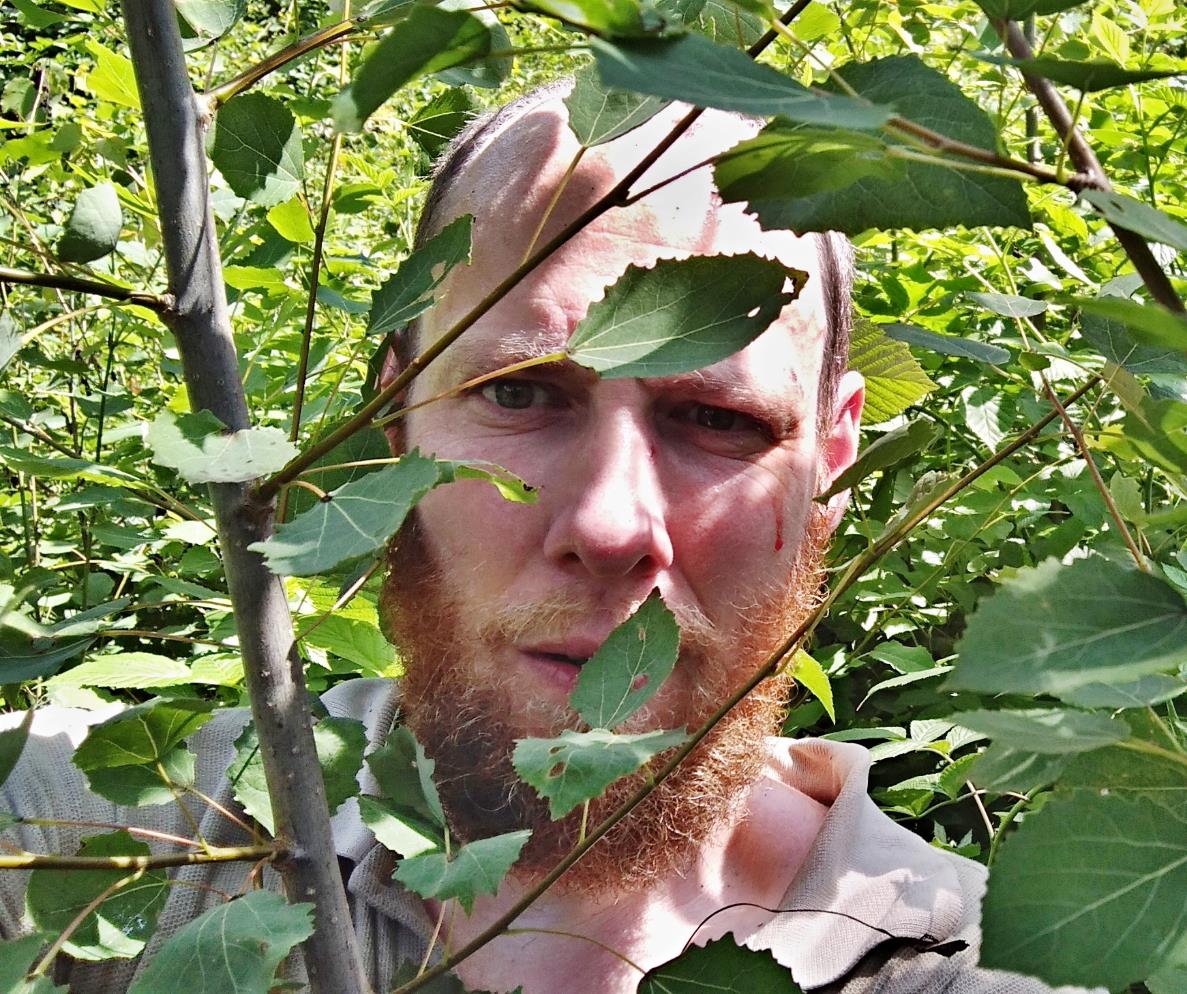 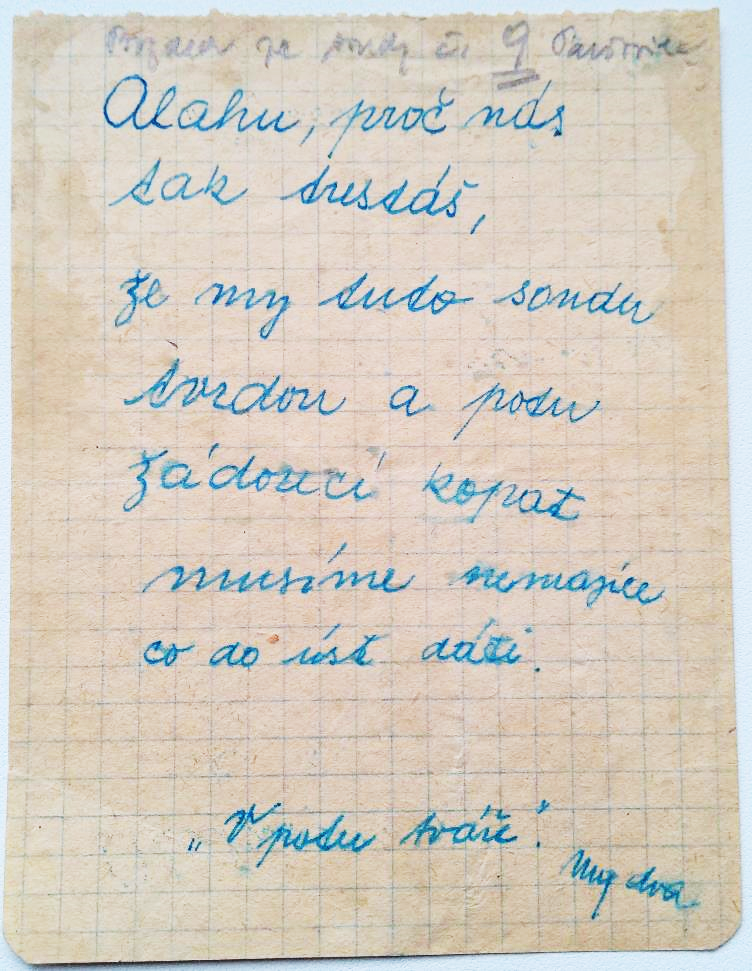 Náplň a metody
Společenstvo (struktura druhová, prostorová)
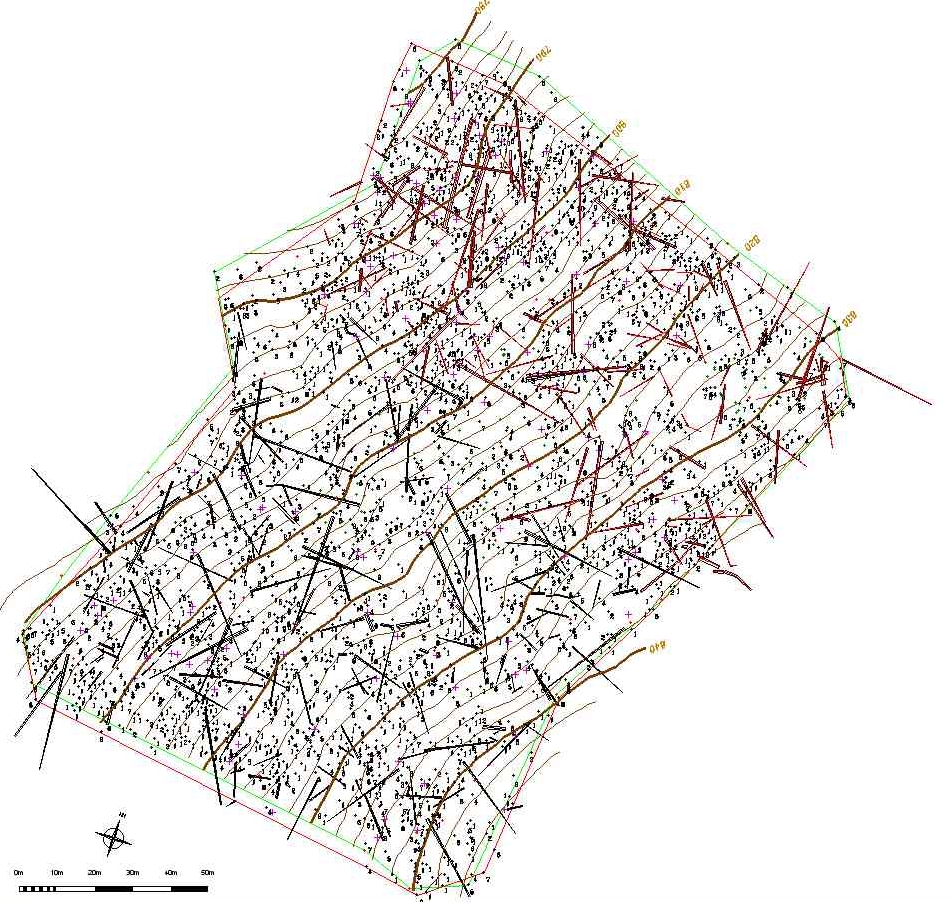 Duda, T. (2004): Dynamika vývoje synuzie dřevin NPR Mionší
Náplň a metody
Společenstvo (vlastnosti = charakteristiky jednotek)
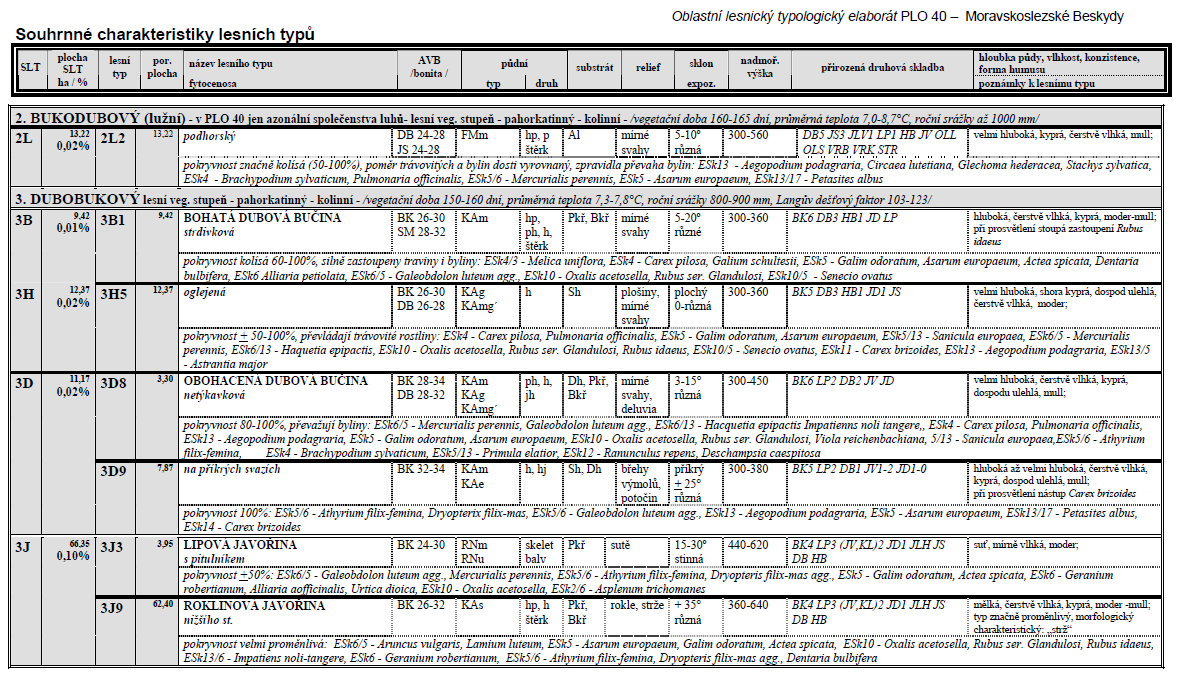 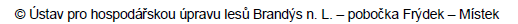 Náplň a metody
Chorická dimenze (hranice, rozšíření a vlastnosti LT, SLT, TG, STG, PLO, biochor, bioregionů)
Náplň krajinné ekologie!
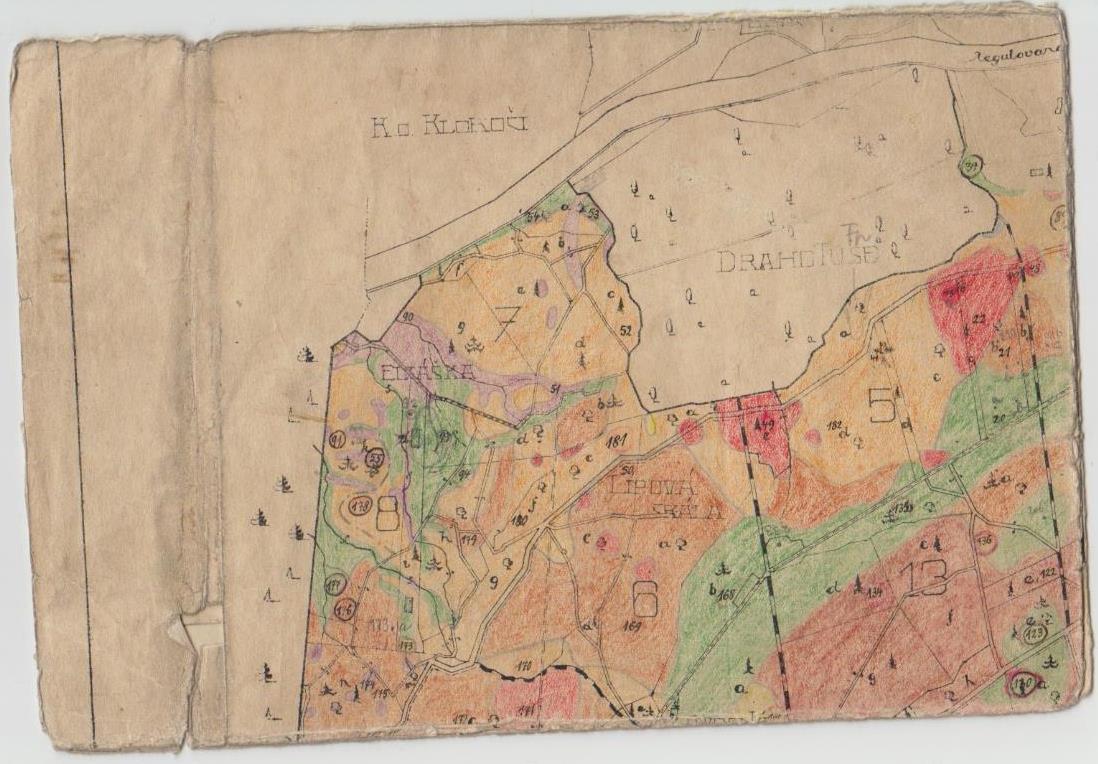 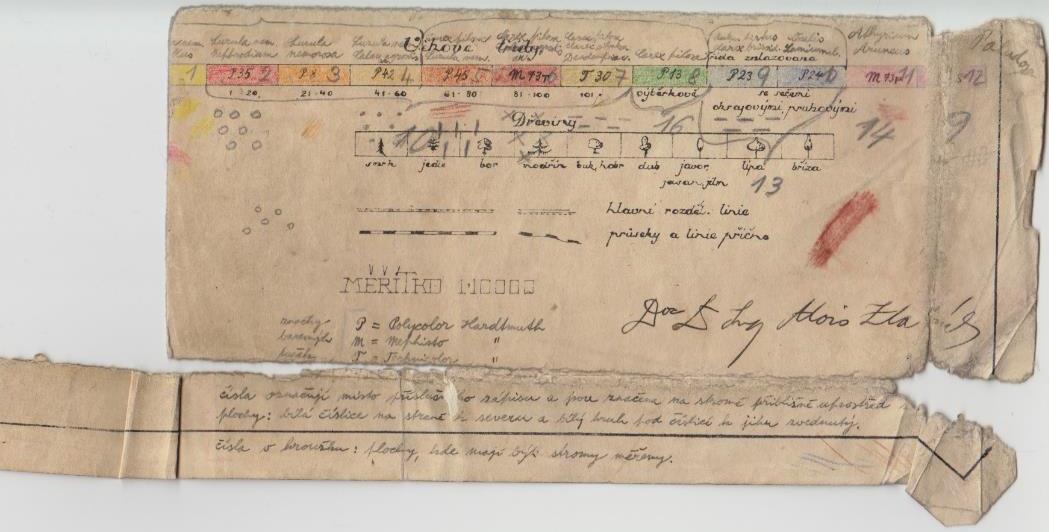 Náplň a metody
Chorická dimenze (hranice, rozšíření a vlastnosti LT, SLT, TG, STG, PLO, biochor, bioregionů)
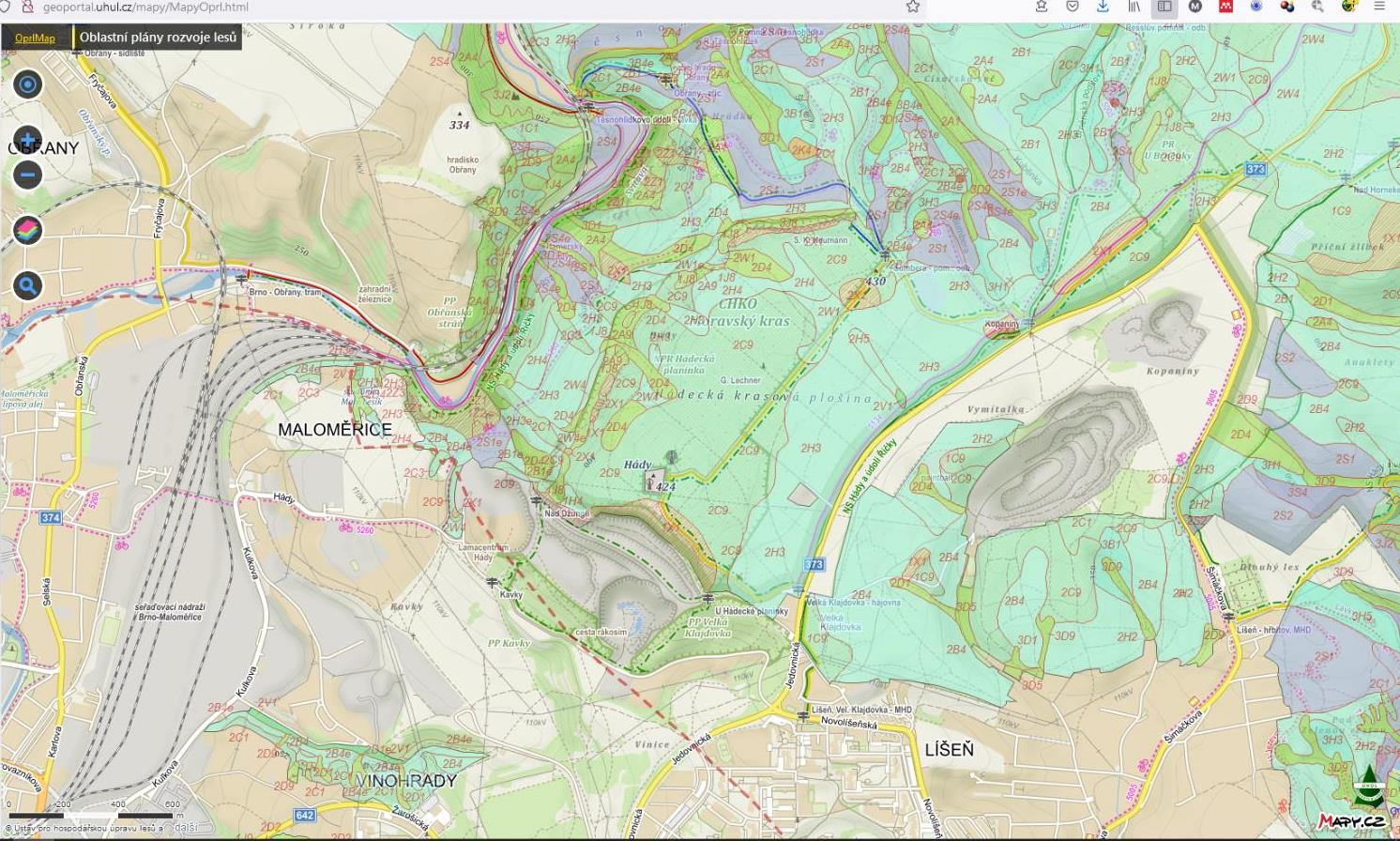 Čím se zabýváme?
Pralesy, chráněná území (hodnocení stavu a dynamiky geobiocenóz)
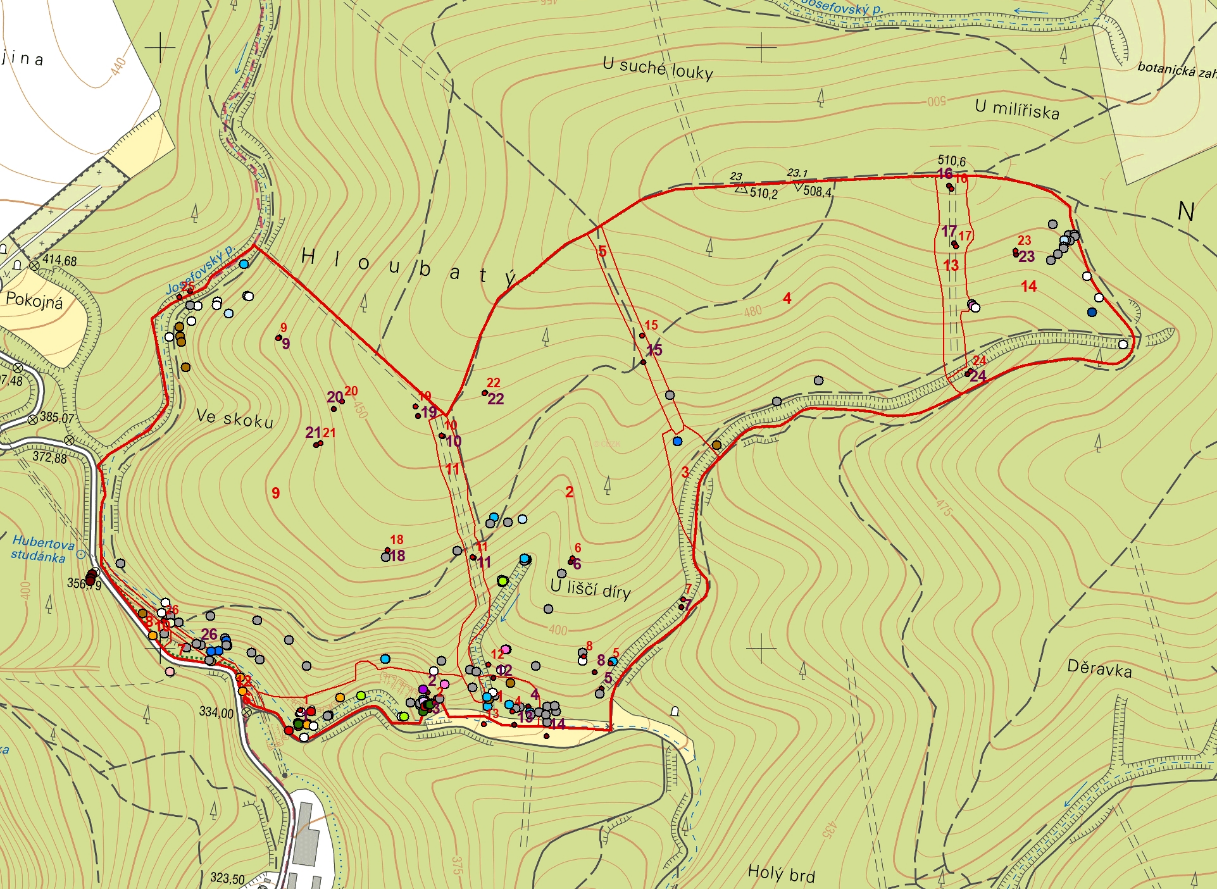 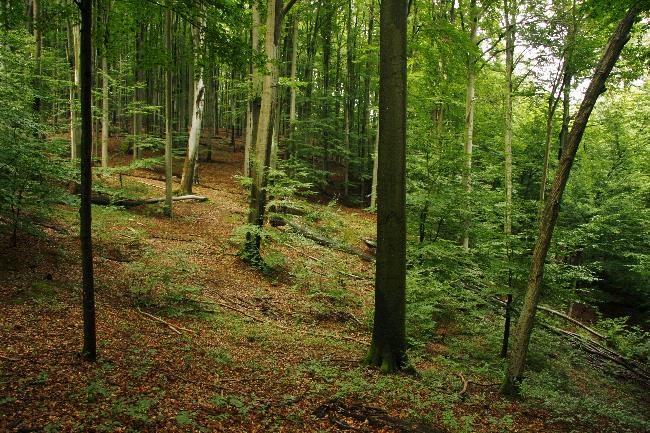 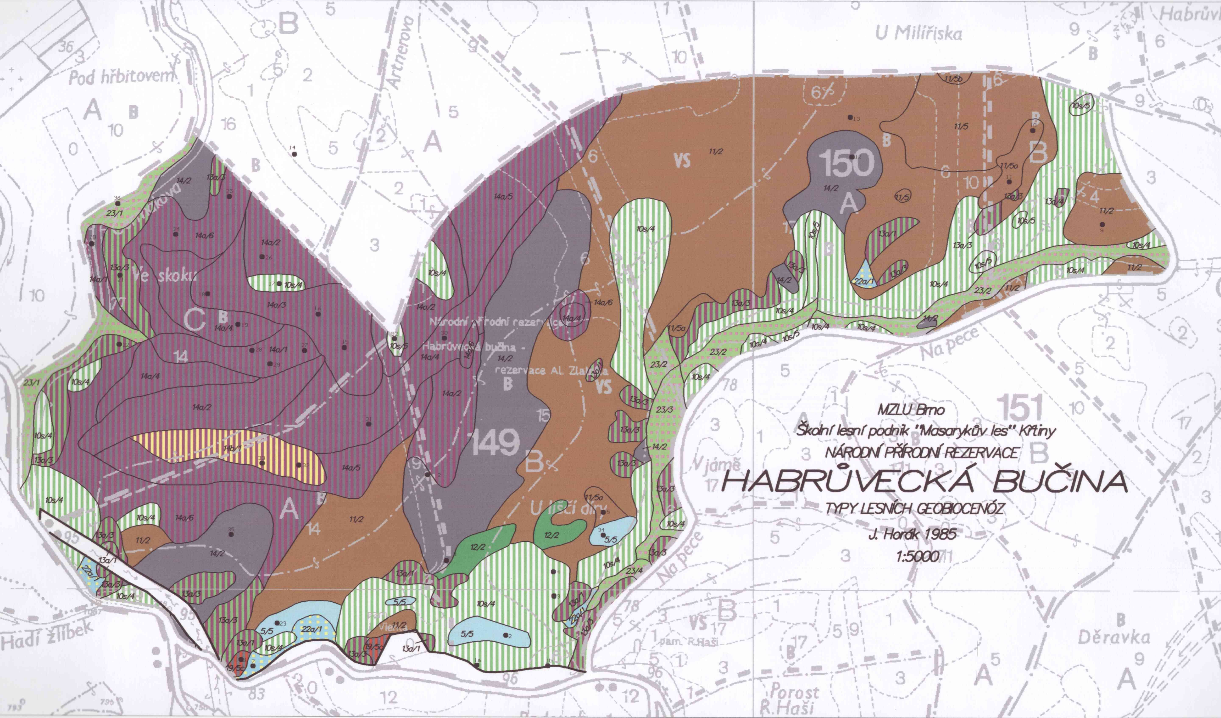 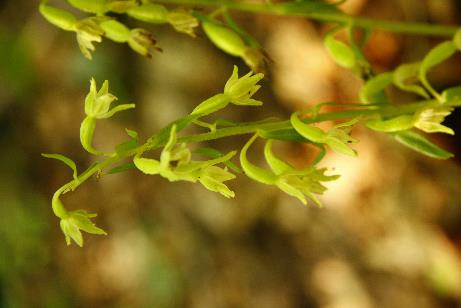 Čím se zabýváme?
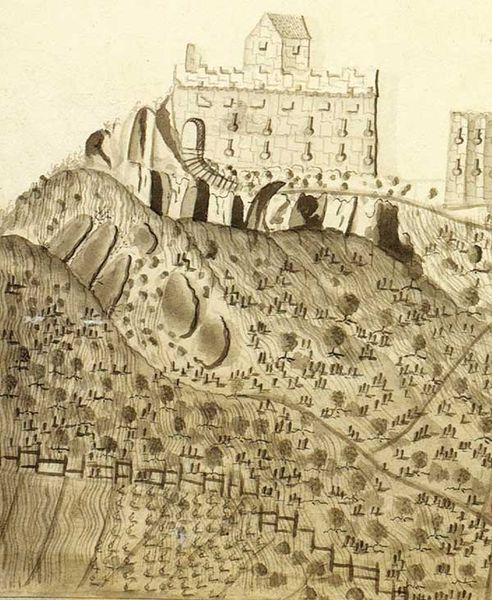 Pařeziny
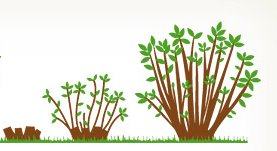 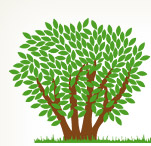 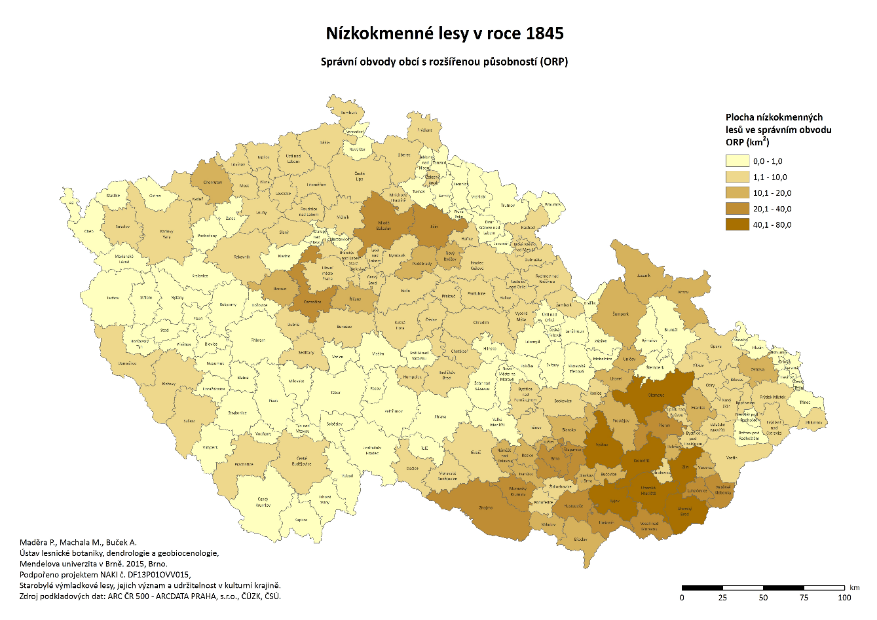 1941
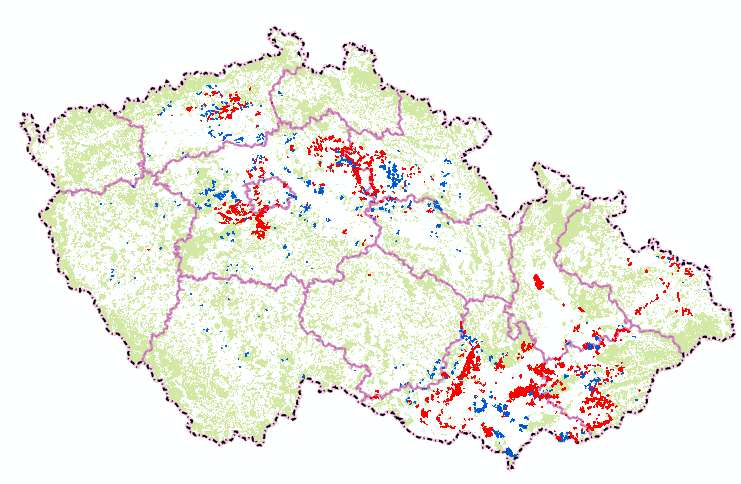 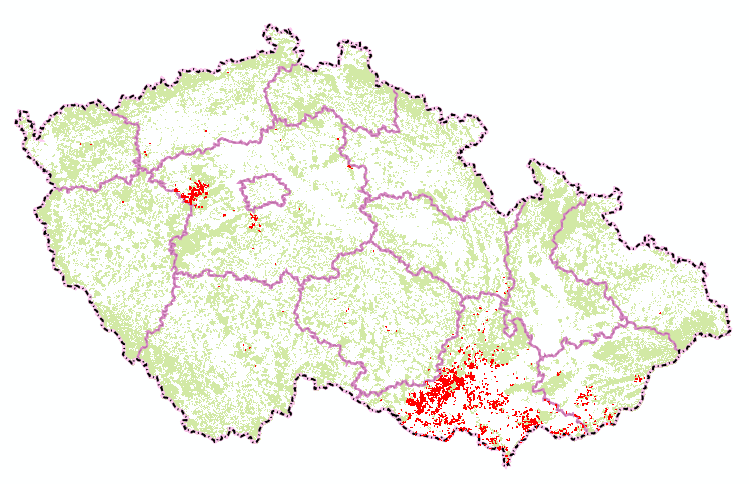 Čím se zabýváme?
Pařeziny
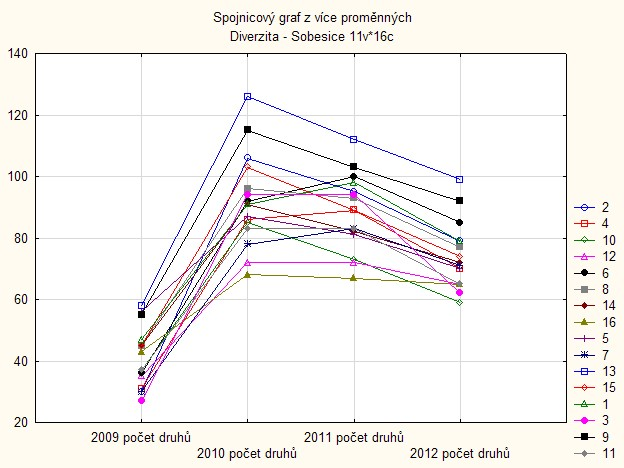 Čím se zabýváme?
Starobylé výmladkové lesy
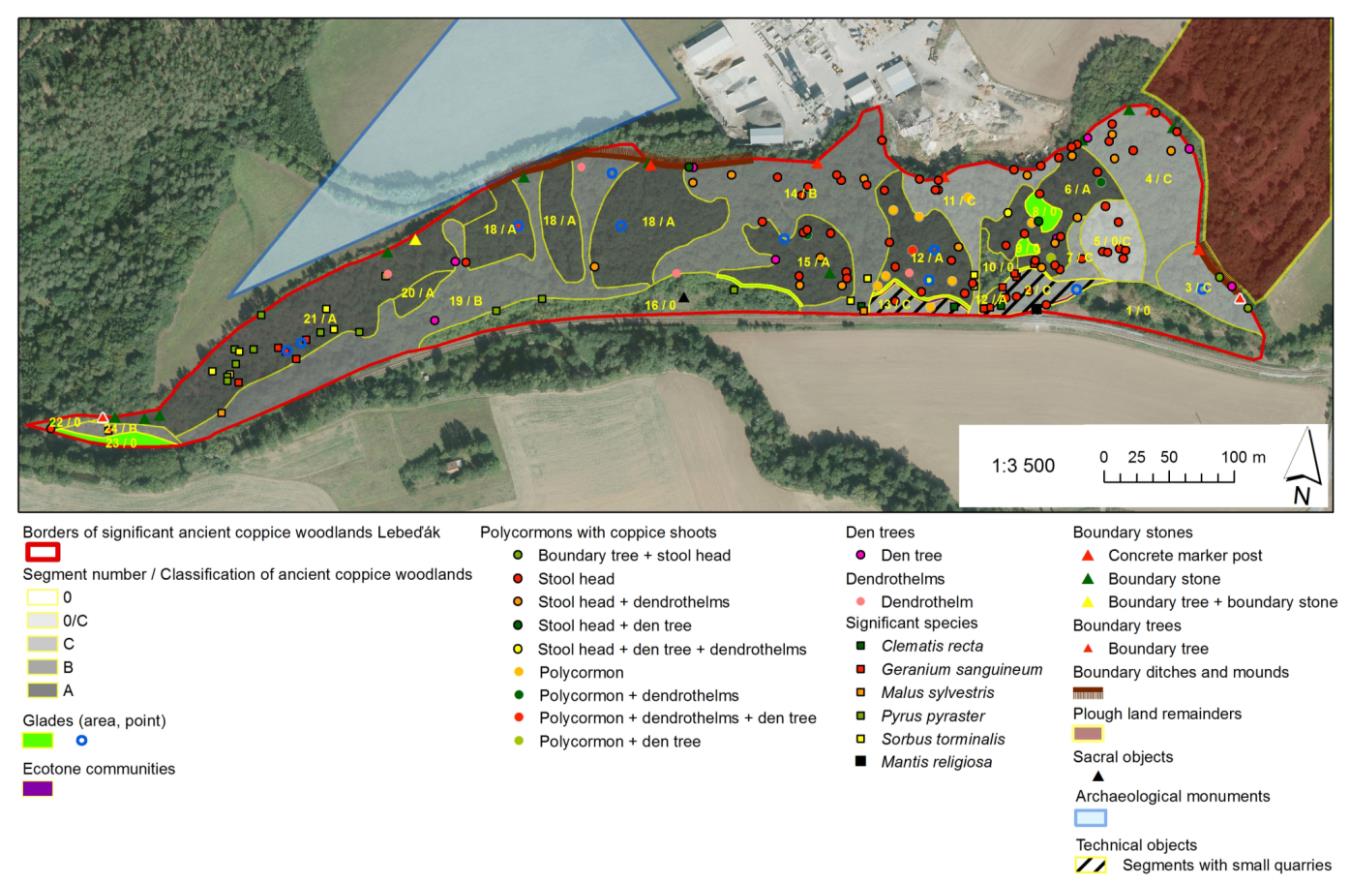 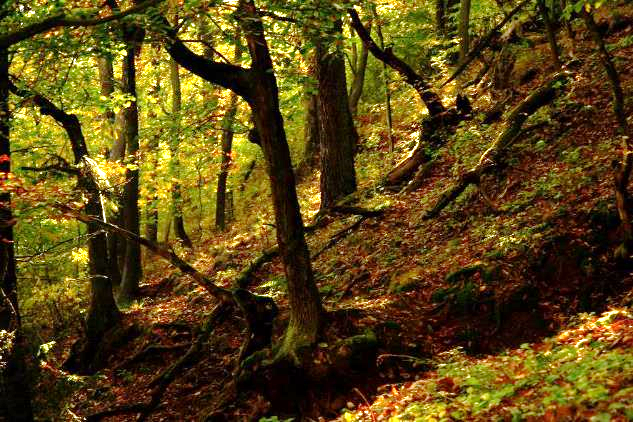 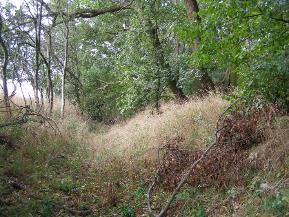 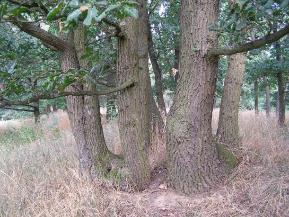 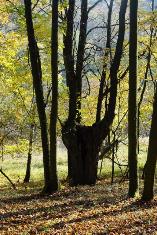 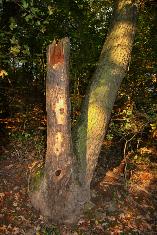 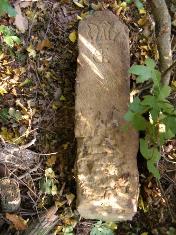 Čím se zabýváme?
Změny vegetace v čase – opakované geobiocenologické plochy
Čím se zabýváme?
Změny vegetace v čase – opakované geobiocenologické plochy
Čím se zabýváme?
Interpretace změn v krajině prostřednictvím krajinomalby a fotografie
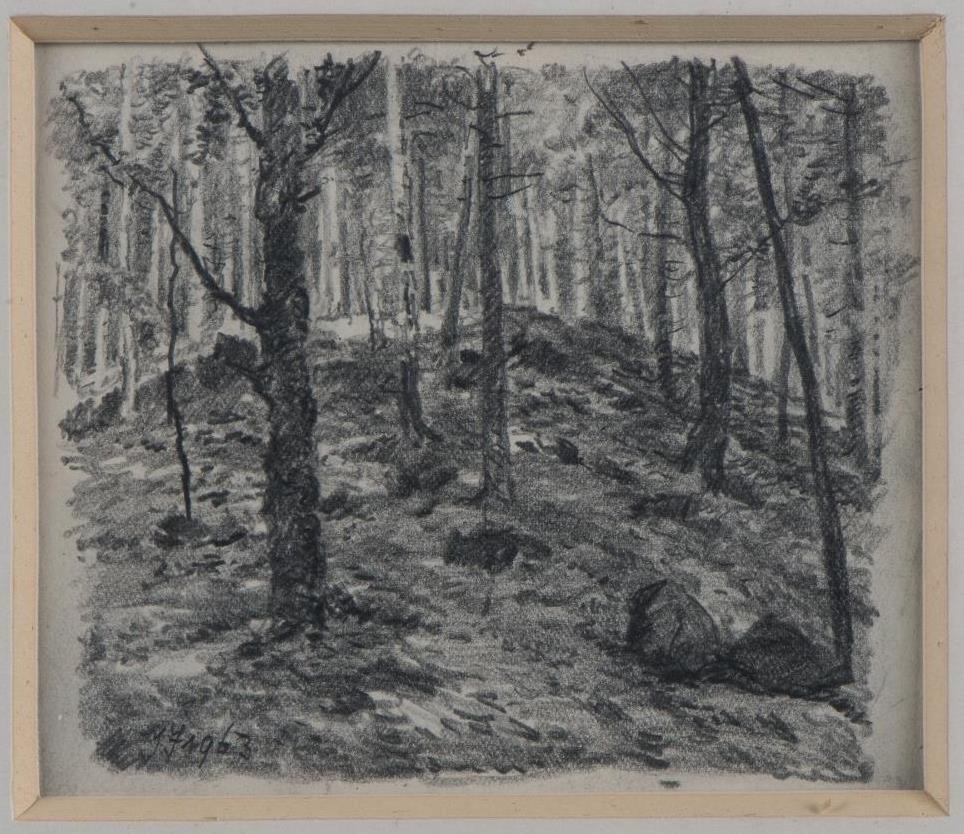 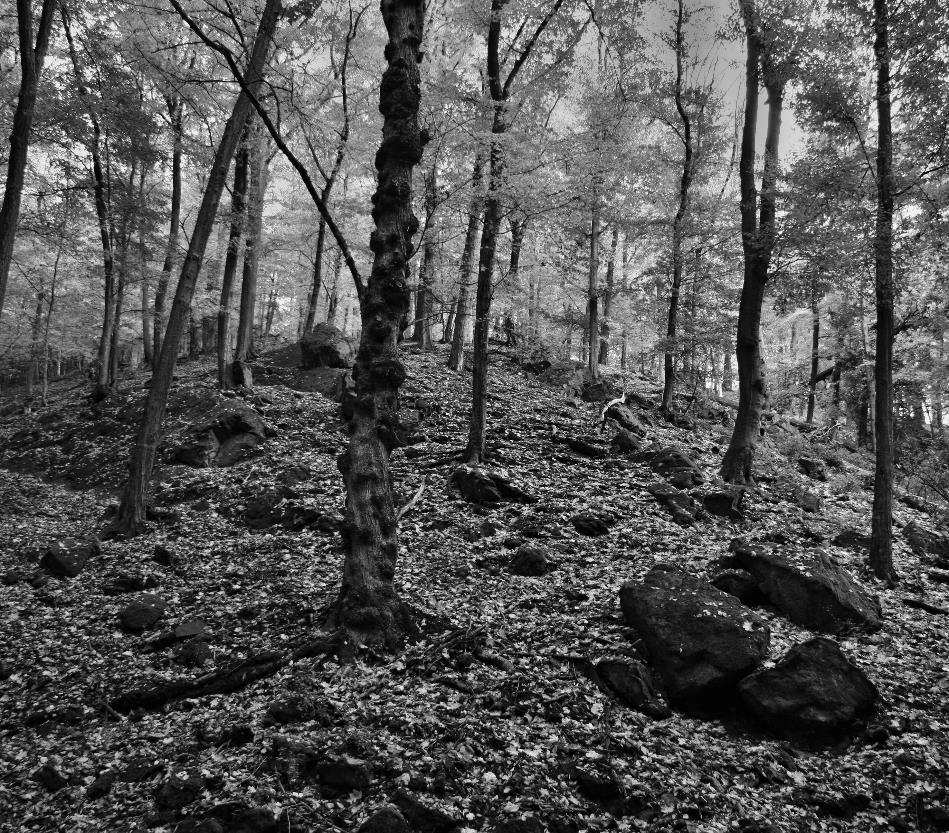 Čím se zabýváme?
Geobiocenologická konference
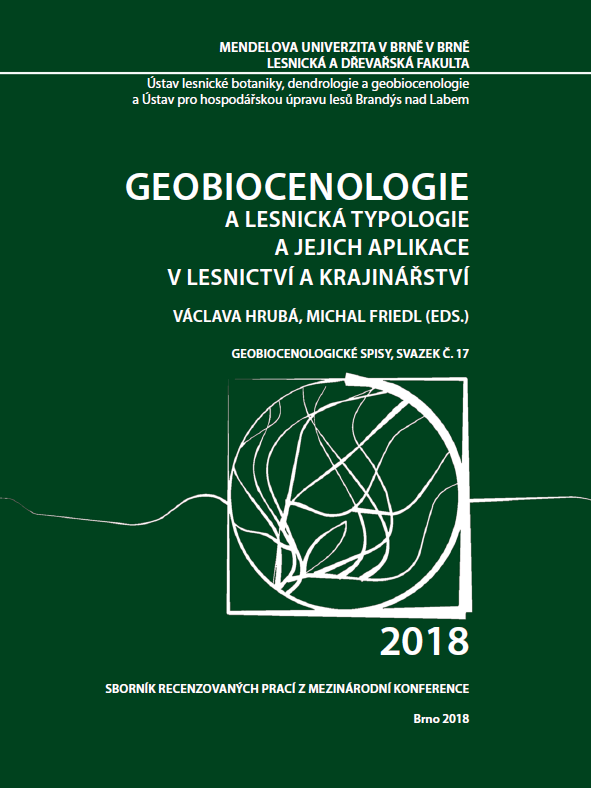 K dispozici na:
http://user.mendelu.cz/xfriedl/
Čím se zabýváme a čím bychom (ve spolupráci se studenty) ještě měli/mohli?
A mnoho, MNOHO dalšího:
Geobiocenologické průzkumy (mapování) území (chráněných, pralesů)
Botanické inventarizační průzkumy území (chráněných, pralesů)
Geobiocenologie a globální změny prostředí
Obnova starých geobiocenologických ploch
Vývoj společenstev v čase
Ověřování teorie typů geobiocénů
Územní systémy ekologické stability

Digitalizace geobiocenologických snímků, vytvoření jejich databáze
Vztah produkce a geobiocenologických jednotek
Digitalizace pracovních postupů
Využití bezkontaktních technologií
Využití ekofyziologických metod
…
Je libo testík?
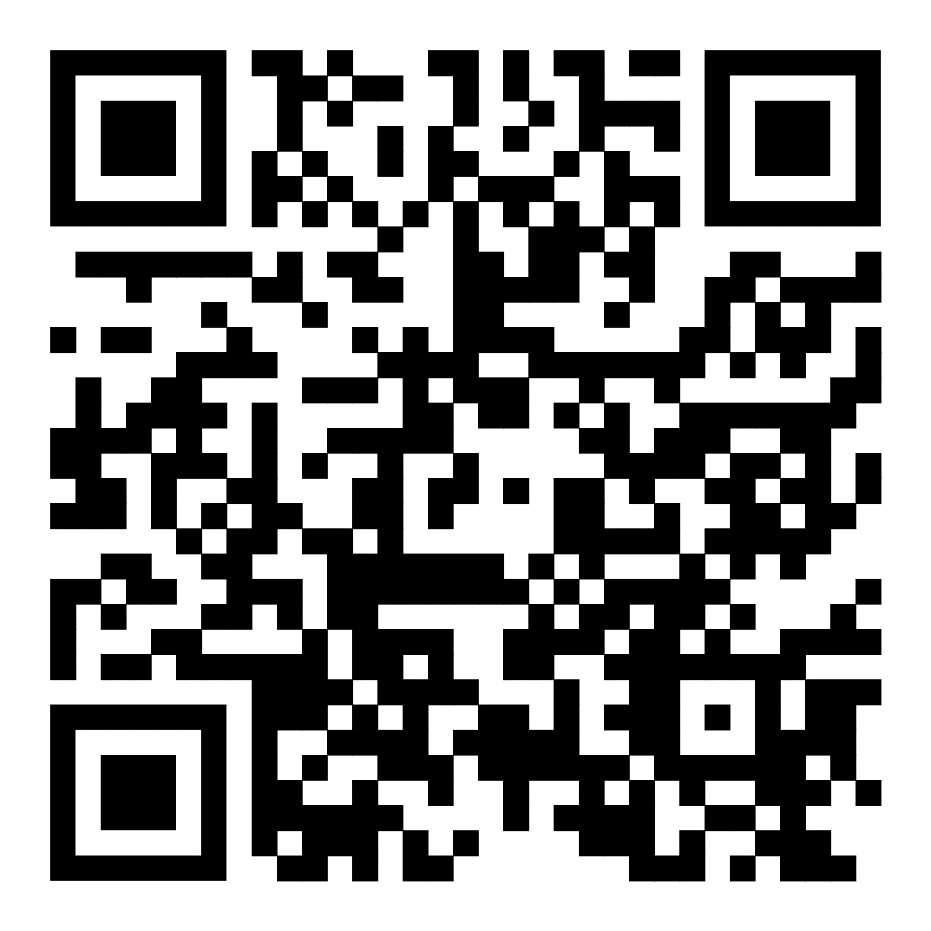 https://forms.gle/U49DxHGoKzcWxjSi8

Dokumentový server: Geobiocenologie a lesnická typologie – odkazy v souboru „Anketa k přednášce“

http://user.mendelu.cz/xfriedl/Uvod%20do%20studia%20lesnictvi/ – „Anketa.txt“
Děkuji za pozornost!
Pokračování příště (za rok)!
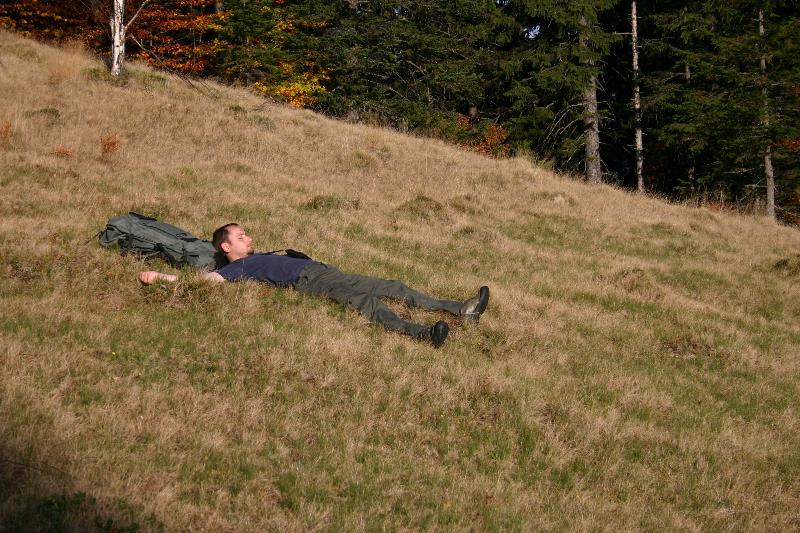 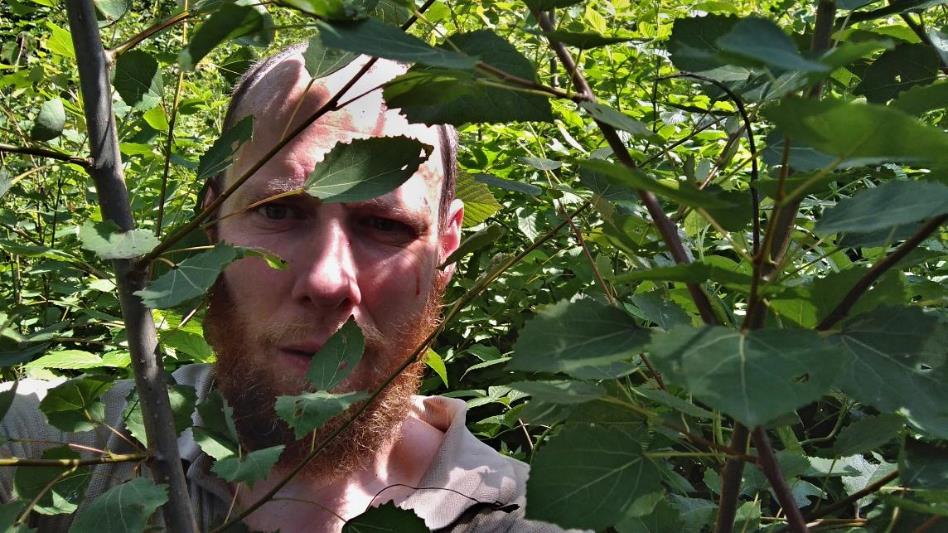